立法院第10屆第6會期經濟委員會
國家發展委員會業務報告
國家發展委員會
主任委員 龔明鑫
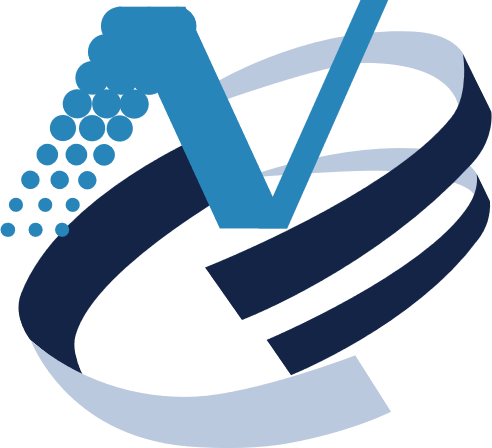 施政方向與重點
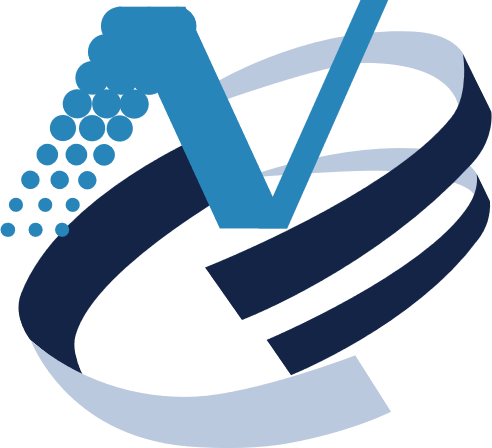 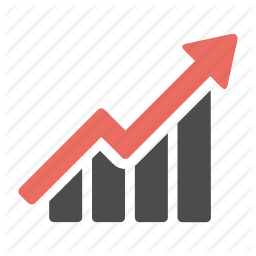 一
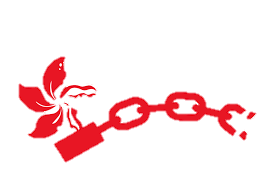 因應國際變局，
強化總體經濟體質
二
藉由供應鏈重組契機，
強化產業轉型升級、擴大布局
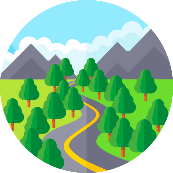 三
國土長遠建設，促進區域均衡成長
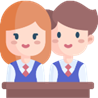 四
擴充人力質量，形塑國際人才匯聚中心
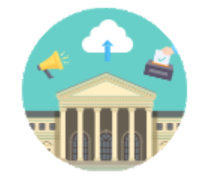 五
推動開放政府，精進施政效能
2
因應國際變局
強化總體經濟體質
3
臺灣經濟成長持穩
預測2022全年
全球經濟成長率預測
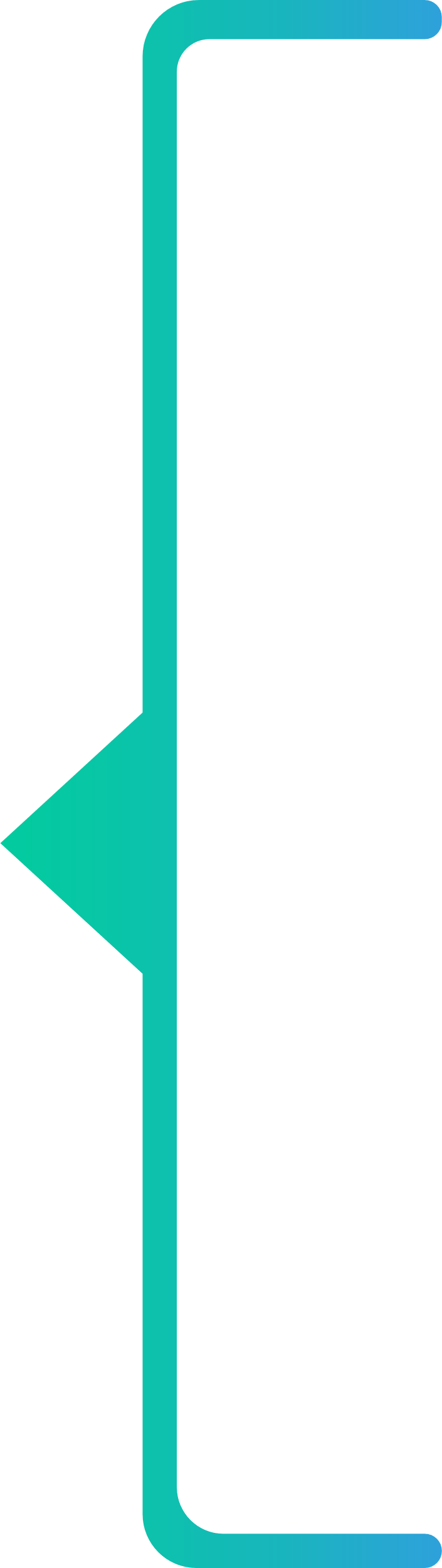 實質輸出成長 +5.84%
單位：%
智慧製造前景不變
主要經濟體大興基礎建設
實質固定投資成長 +6.14%
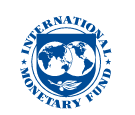 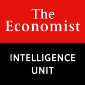 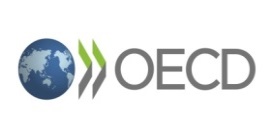 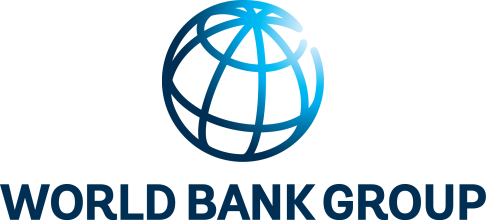 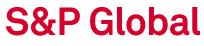 國內主要半導體廠商積極擴大資本支出
臺商回臺、再生能源設施持續建置
全球景氣趨緩或將影響部分企業投資需求
臺灣經濟成長率預測
單位：%
實質民間消費成長 +3.03%
上半年疫情降低民眾外出消費意願
政府推動國旅補助等措施
註： (f)表預測數
資料來源：行政院主計總處，2022年8月12日
4
短期經濟風險
美國通膨未明顯降溫，勞動供給緊峭，促使Fed加速升息，市場對美國經濟衰退疑慮上升，全球金融市場波動加劇
主要央行加速升息，企業與家庭融資成本增加，不利需求擴增
全球金融條件緊縮，新興市場面臨資金外流與貨幣貶值壓力，俄羅斯、斯里蘭卡等國出現債務違約，新興國家恐面臨新一輪違約風險
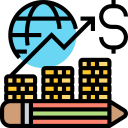 全球金融環境緊縮
俄烏戰事陷入膠著，大宗商品供應受阻，加以西方對俄羅斯能源制裁、俄羅斯削減對歐天然氣供應，能源價格仍存上漲壓力
俄烏衝突衝擊全球能源與食物價格，美、歐通膨仍居高，恐持續影響亞洲國家通膨攀升
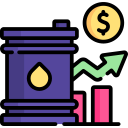 俄烏戰事升溫
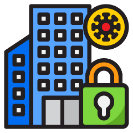 中國清零政策不僅影響國內產業發展，也衝擊全球產業供應鏈，導致近幾月進口萎靡不振，影響所及我國對中國外銷訂單金額持續下降，顯示該國經濟下行風險外溢大增
中國經濟下行
5
短期經濟風險因應措施
維持油氣、電價格穩定：桶裝瓦斯10月凍漲、天然氣除電價業者外凍漲、電價至明年三月前不調整、油價已啟動雙平穩機制。
減徵關鍵原物料賦稅：延長關鍵原物料的關稅及貨物稅減免至111年12月底
物價平穩
因應主要國家加速升息引發全球金融波動，目前我國央行已調升政策利率，同時金管會針對證券市場調整借券、融券等相關措施，加以國安基金已經宣布進場，相關部會持續關注股匯市場動態小心因應
金融穩定
中國經濟下行仍持續，新南向國家的重要性增加。台灣應加速擴大分散市場至美歐日及東協等地區，另外，供應鏈轉移壓力增加，應加速生產基地的移轉至新南向國家
供應鏈因應
為確保投資持續，公建預算已因應物價調整，增加預算以確保建設時程不延誤，避免造成經濟影響
明年整體公共建設預算規模接近6,000億元，成長32%，持續推升經濟發展動能
公共建設預算增加
基本工資上調
已宣布明年基本工資調漲，月薪調升至2萬6,400元，時薪調升至176元
6
全球長期經濟發展風險
俄烏戰爭
通膨
​
美中衝突
供應鏈移轉
​
中國經濟下行
氣候變遷
​
疫情衝擊
DX
​
Dispersion​
D
e-Carbon
​
供應鏈重組
數位轉型
淨零碳排
​
7
藉由供應鏈重組契機
強化產業轉型升級、擴大布局
協調發展六大核心戰略產業
一
格局再進化
六大核心戰略
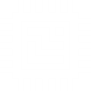 資訊及數位
促成默克、美光等國際大廠在臺布局先進半導體，維持技術領先
成立亞洲第1間O-RAN聯盟認證之OTIC實驗室，接軌5G國際標準
產創條例納入資安投資抵減，提升產業在全球供應鏈之信賴程度
生技條例修正納入CDMO租稅優惠，搶攻國際商機
國衛院新建生物製劑廠，擴增緊急疫苗量產能力
獲洛馬、奇異等大廠同意技轉110項F16型機維修中心所需之相關技術
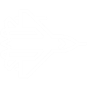 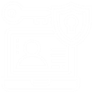 資安卓越
國防及戰略
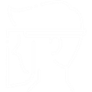 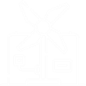 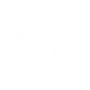 民生及戰備
綠電及再生能源
臺灣精準健康
基礎再加值
5+2產業創新
以5G、AI與資安等前瞻科技帶動創新，
提升整體產業產值
國防
新農業
智慧機械
AI
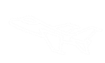 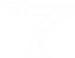 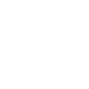 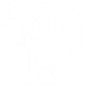 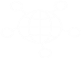 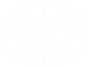 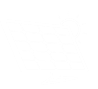 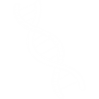 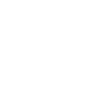 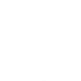 優環境
共通基礎環境
臺灣品牌、金融、人才(數位、雙語)、法規
落實前瞻基礎2.0 、兆元投資等要素
綠能
資安
5G
循環經濟
生醫
亞洲·矽谷
9
[Speaker Notes: 15項重要工業物資為鋼鐵、製銅、製鋁、造船、機械、電機、汽車、通信電子、食品、水泥、化工原料、橡膠、塑膠製品、日用品、航空]
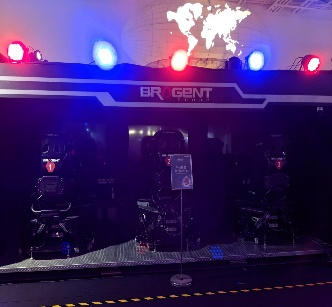 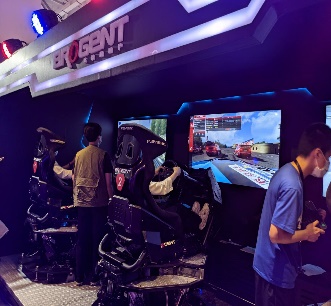 持續推動亞洲・矽谷2.0方案
二
由本會、經濟部、交通部、國科會等部會持續落實相關工作
創新創業
物聯網
206家   28.9億
創業天使投資方案
20家加速器   800家新創
TTA、林口新創園
培育2家
國際級SI皇輝、遠創
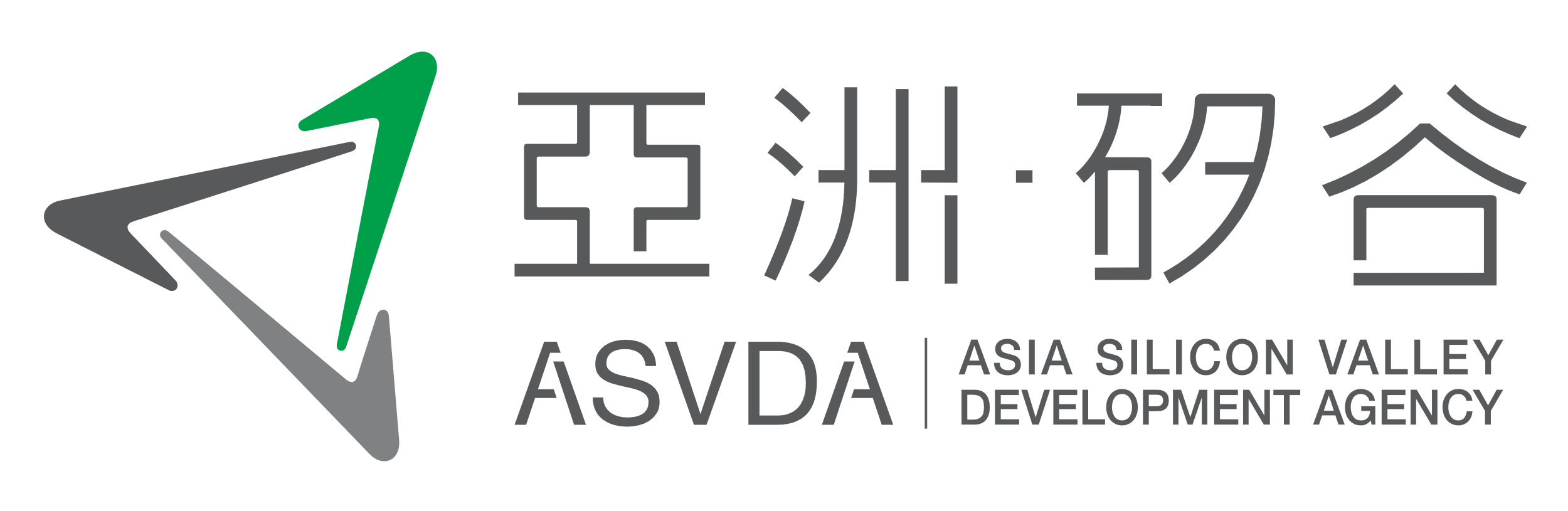 AIoT輸出66案
智慧農業輸出印尼
智慧養殖輸出馬國等
249案
智慧城鄉應用服務
856家   78.6億
新創事業紓困融資加碼方案
8.2萬件  648億
青創貸款
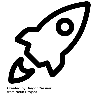 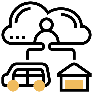 開拓國際市場－日本・臺灣新創高峰會（2022年7月）
推動5G國產5G開放網路互聯及應用示範
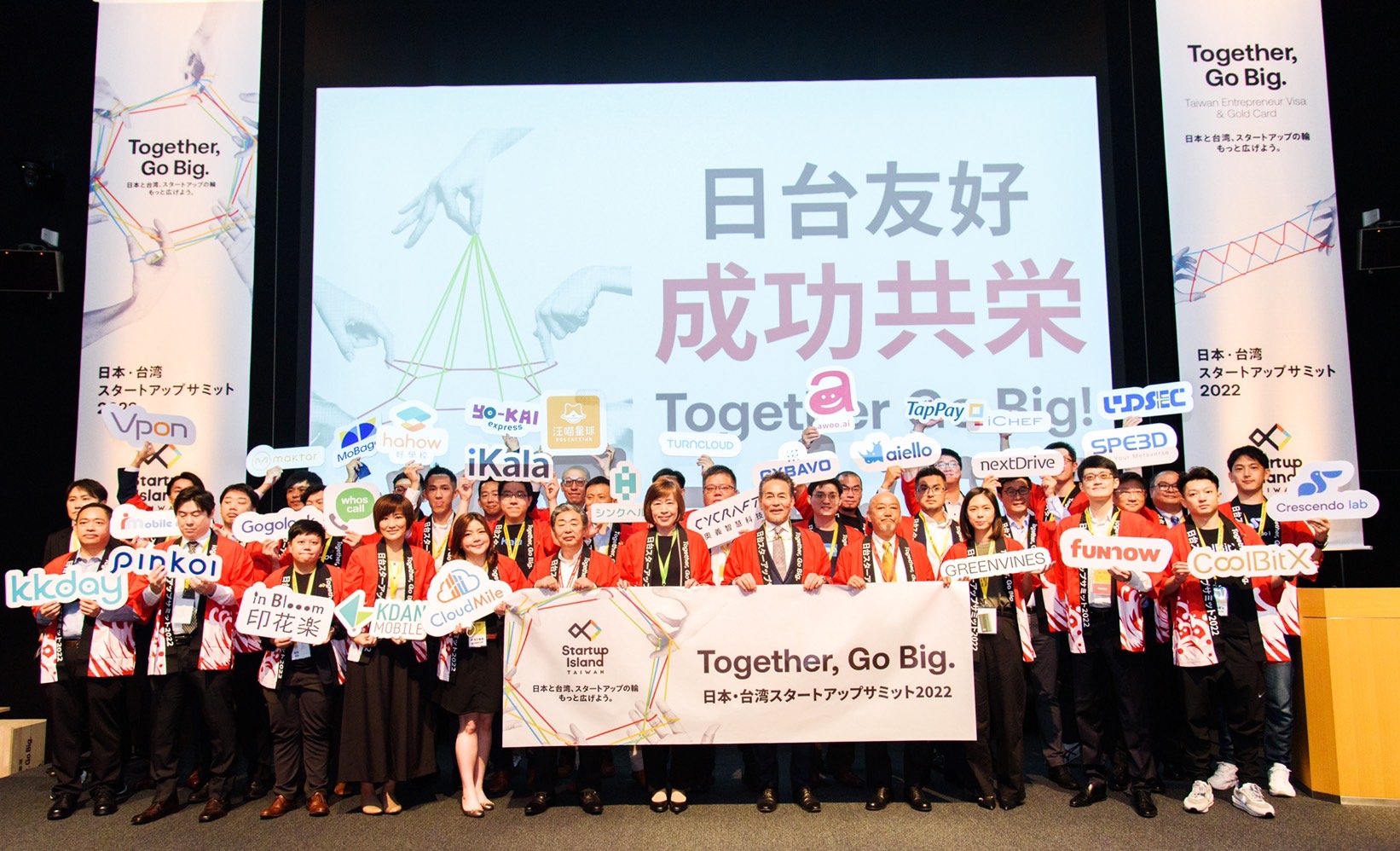 33家優秀新創參與
和碩
5G數位通訊
桃園
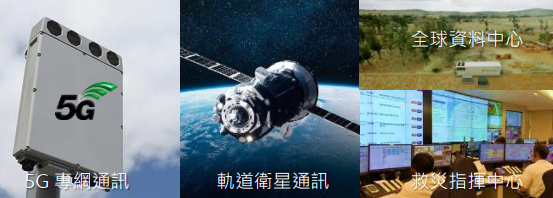 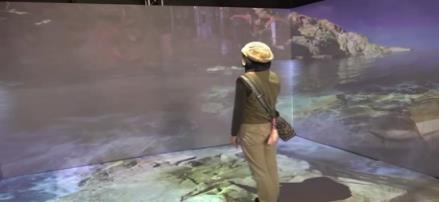 9案
5G智慧城鄉
16家業者
參與OTIC 5G開放網路驗測
1.78兆 
110年物聯網產值
4.73%
/全球占比
3D沉浸體驗​​
促成CoolBitX、Kdan、FunNow等 9家新創與
日本企業合作
高雄
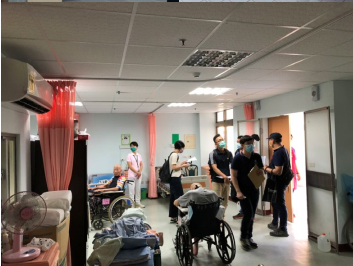 中華系整
5G智慧長照
體感電競椅​
臺南
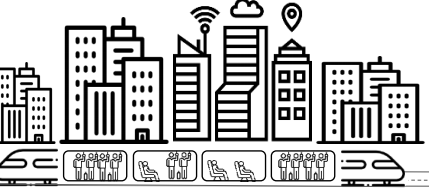 大同世界科技
5G智慧運輸監控
10
智慧古蹟導覽
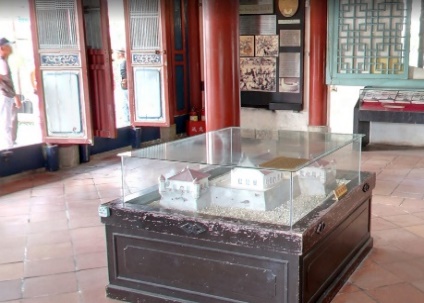 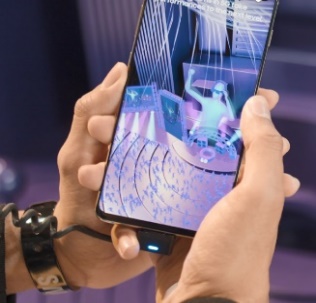 充裕產業創新資金(1/2)
三
國家融資保證機制
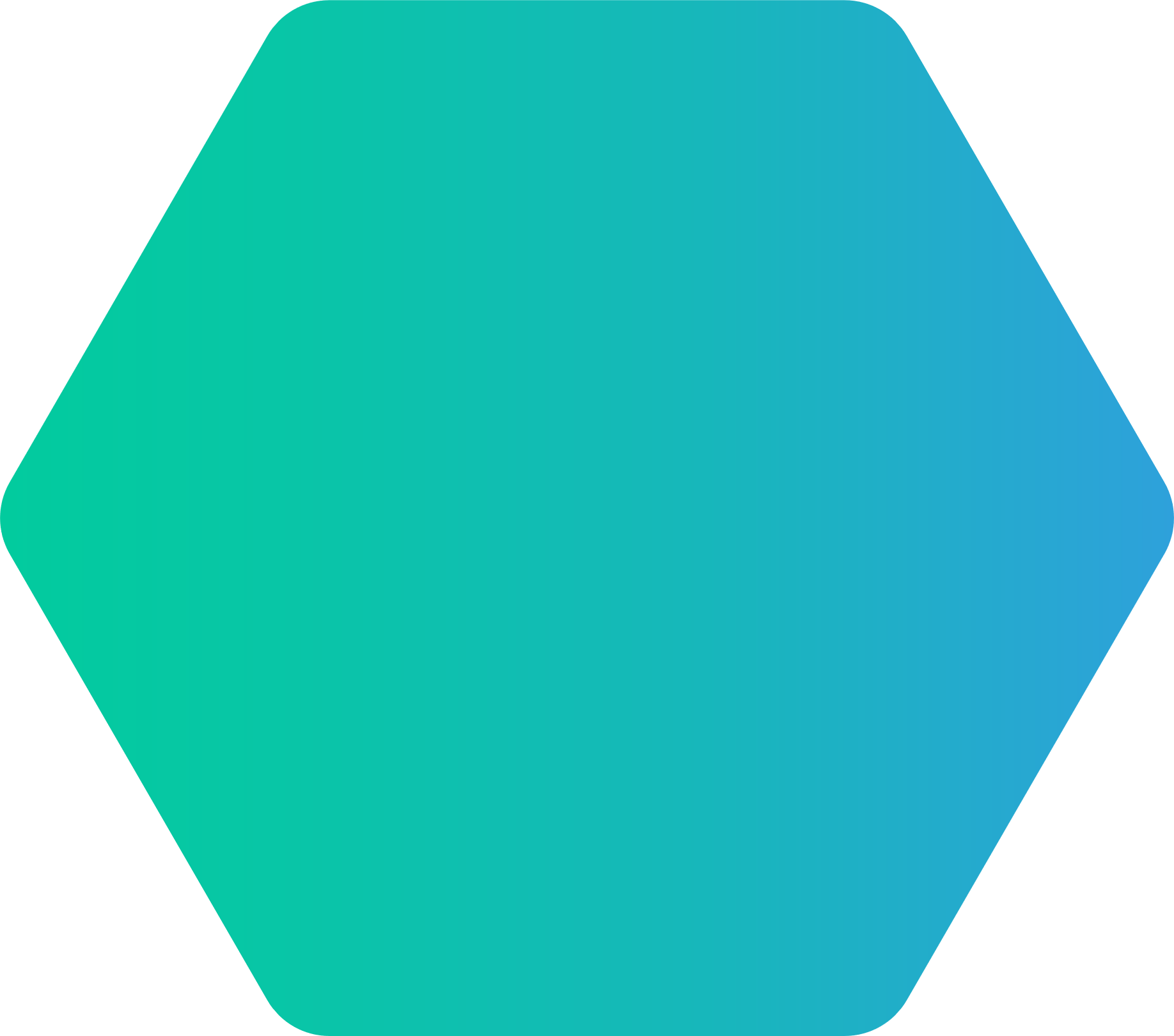 110年輸銀成立「國家融資保證中心」，由國發基金與參與銀行出資80億專款，提供最高6成融資保證
至111年9月已通過5案融資保證申請案，累計保證總額17.5億元。
保證對象
私募股權基金投資產業
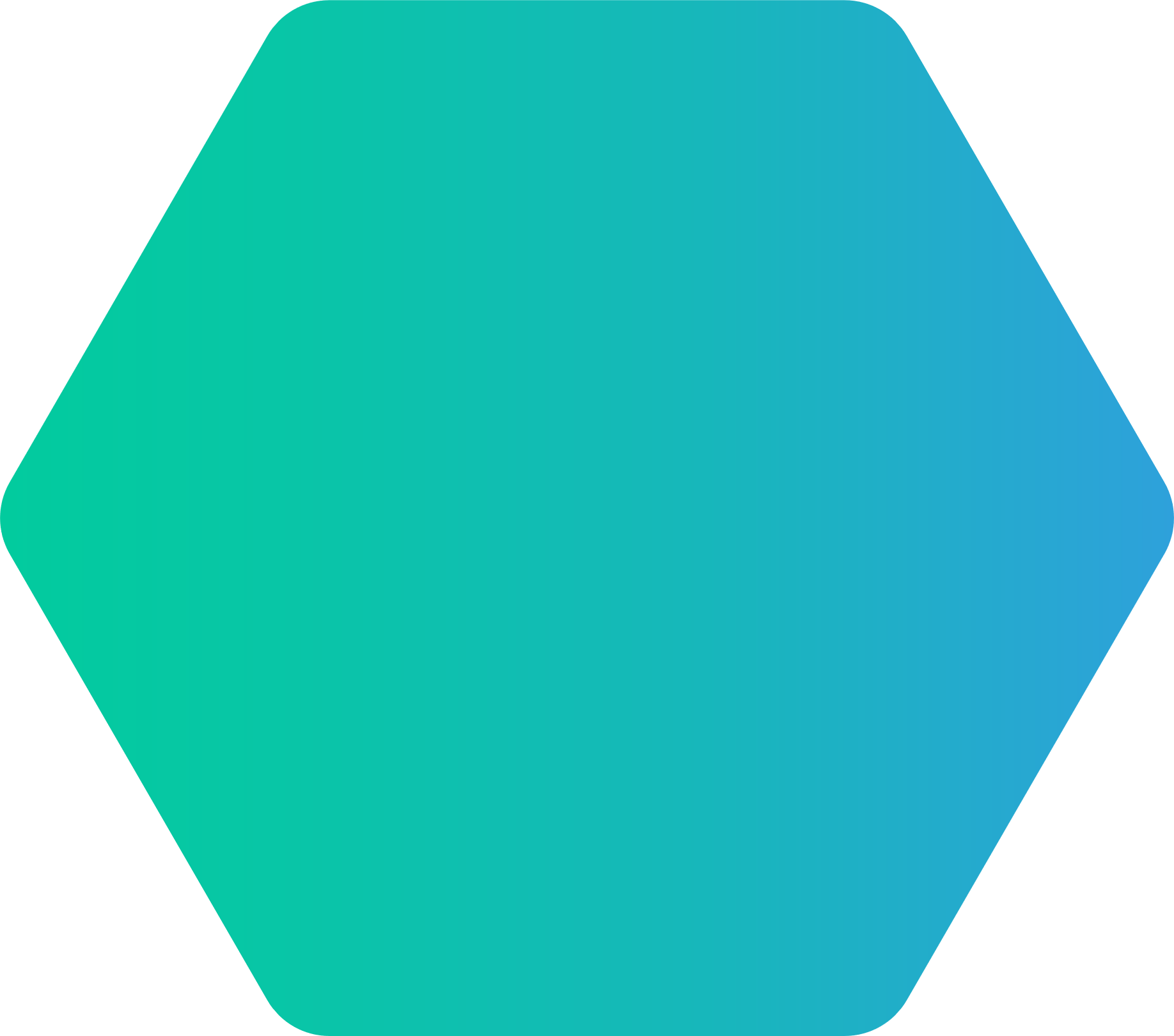 資金
本會110年6月發布「促進私募股權基金投資產業輔導管理要點」，就投資五加二產業創新計畫、六大核心戰略產業之私募股權基金進行資格認定，並出具資格函，以利其多元募資
至111年9月受理申請4案，已核發資格函1案，促成4家保險業者參與投資13.7億元
PE
六大
五加二
 前瞻
11
充裕產業創新資金(2/2)
三
國發基金投融資計畫
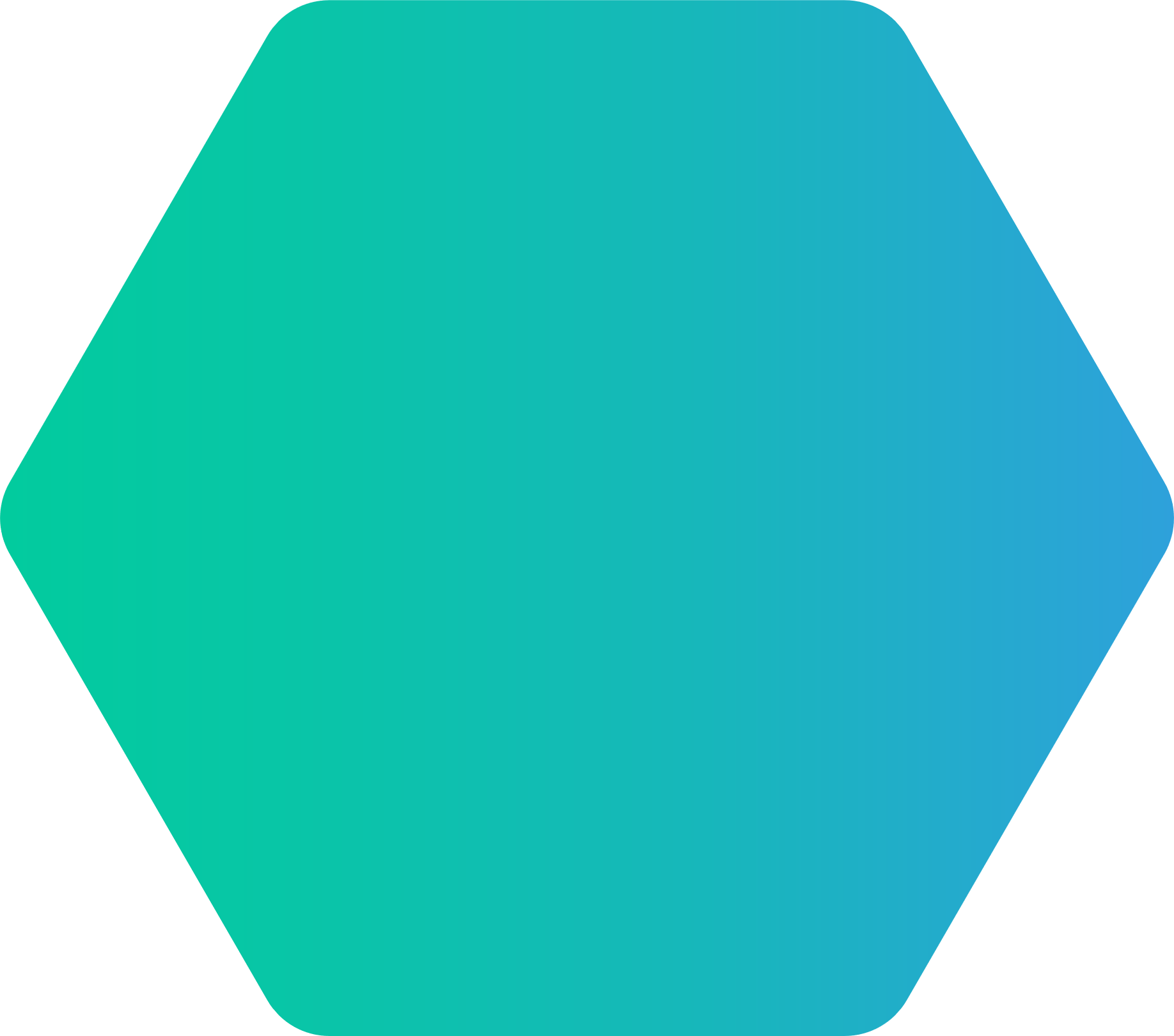 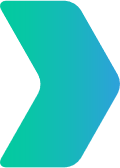 國發基金透過多元投資及融資方式，協助企業取得營運發展所需資金
國發基金目前投資獲利(含台積電)超過1兆3,300億元，平均每年獲利高達270億元
若扣除台積電收益，國發基金歷年投資獲利仍超過3,300億元，平均每年獲利約70億元
9,313.68
1,060.16
962
12
因應國際永續轉型趨勢
四
協調研擬淨零轉型戰略行動計畫
111年3月30日公布「臺灣2050淨零排放路徑及策略總說明」
以「能源轉型」、「產業轉型」、「生活轉型」、「社會轉型」等四大轉型策略，以及「科技研發」、「氣候法制」兩大治理基礎，推動淨零轉型
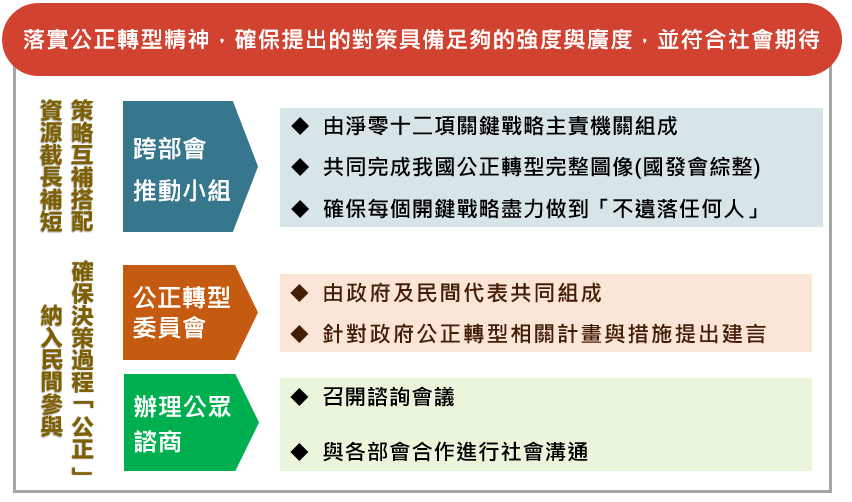 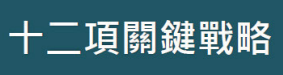 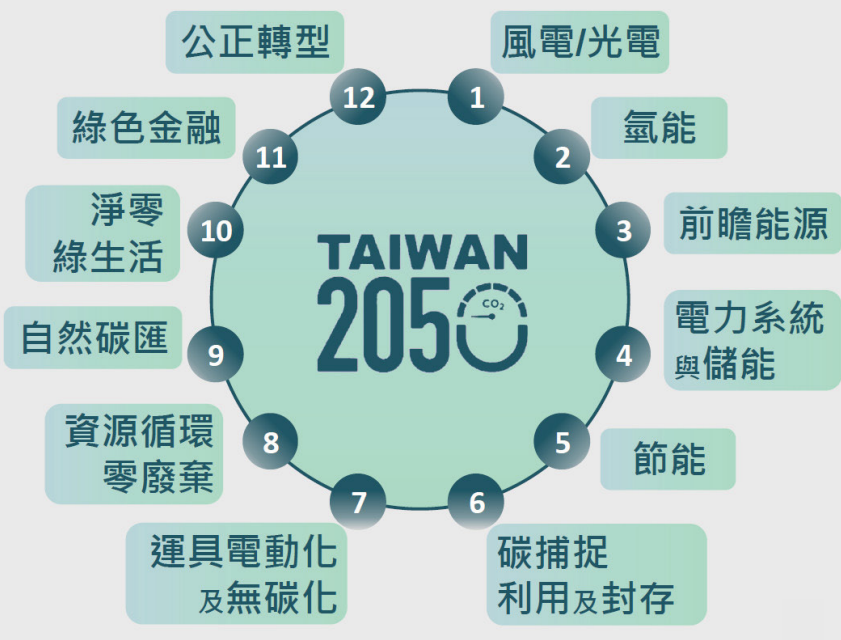 13
國際合作擴大鏈結
五
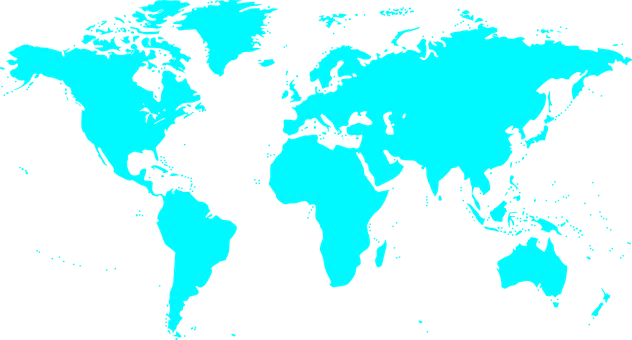 推動加入CPTPP
參與APEC倡議
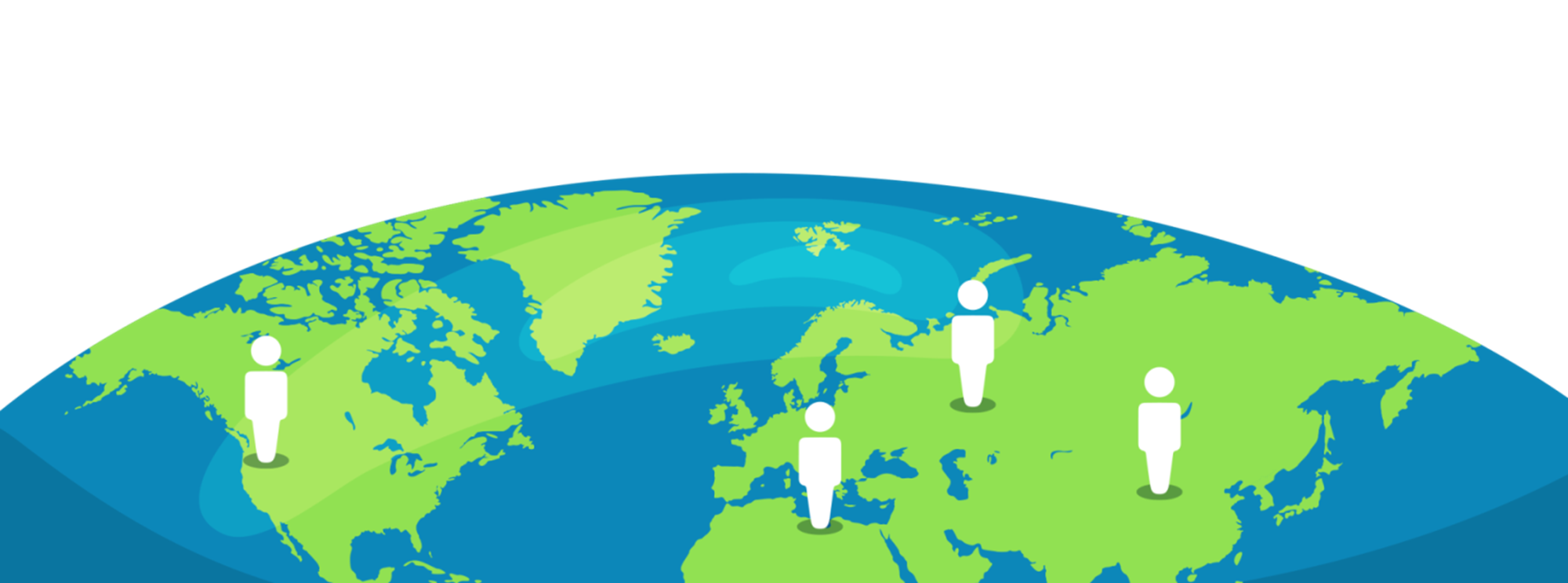 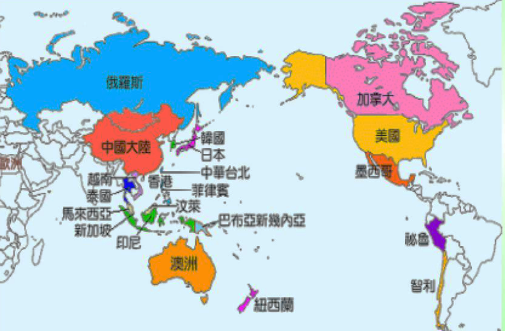 國際組織
臺美5G合作
臺美數位經濟論壇(DEF)
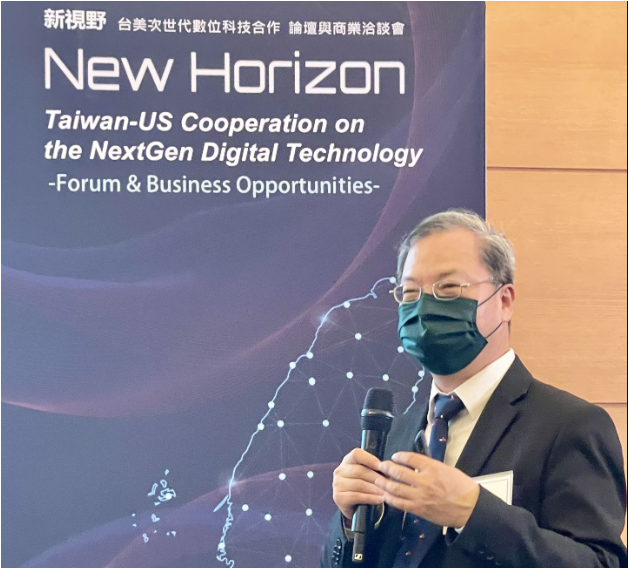 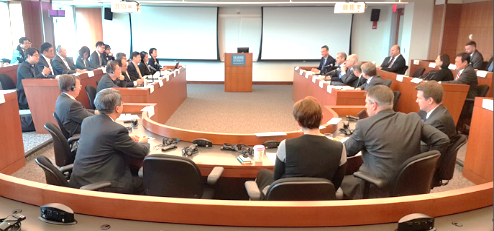 臺美合作
強化歐洲鏈結計畫
臺歐盟數位經濟對話(DDE)
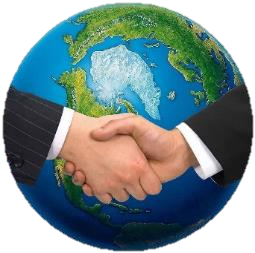 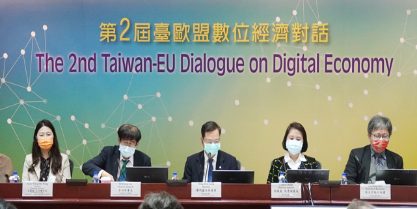 臺歐合作
14
國土長遠建設，促進區域均衡成長
公共建設
一
111年整體可支用經費約為5,481億元
今年截至8月經費達成率為52.63%，續創近15年同期新高
(億元)
16
(資料時間：111年9月13日)
持續推動前瞻基礎建設
二
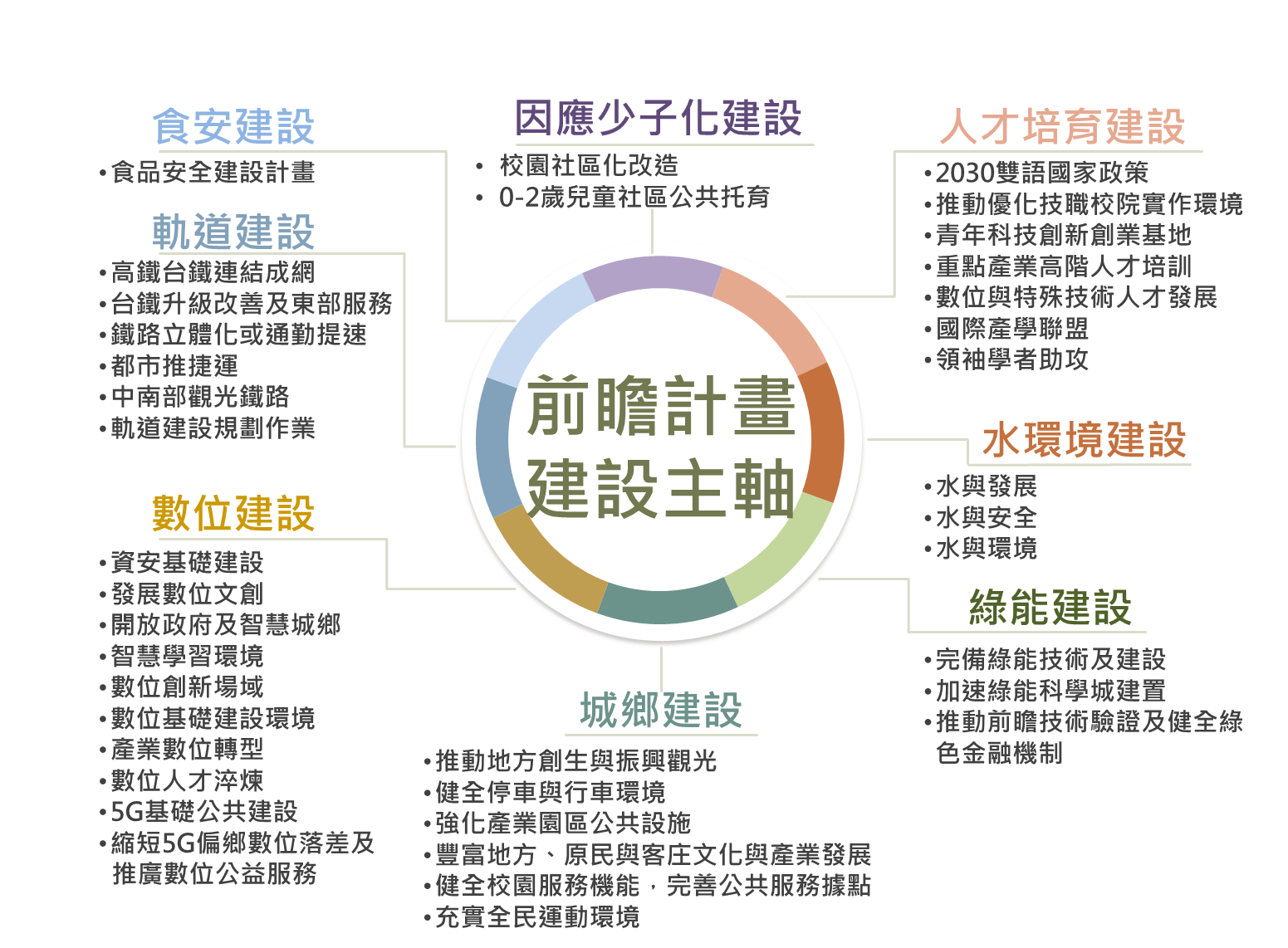 第三期前瞻預算
2030雙語政策
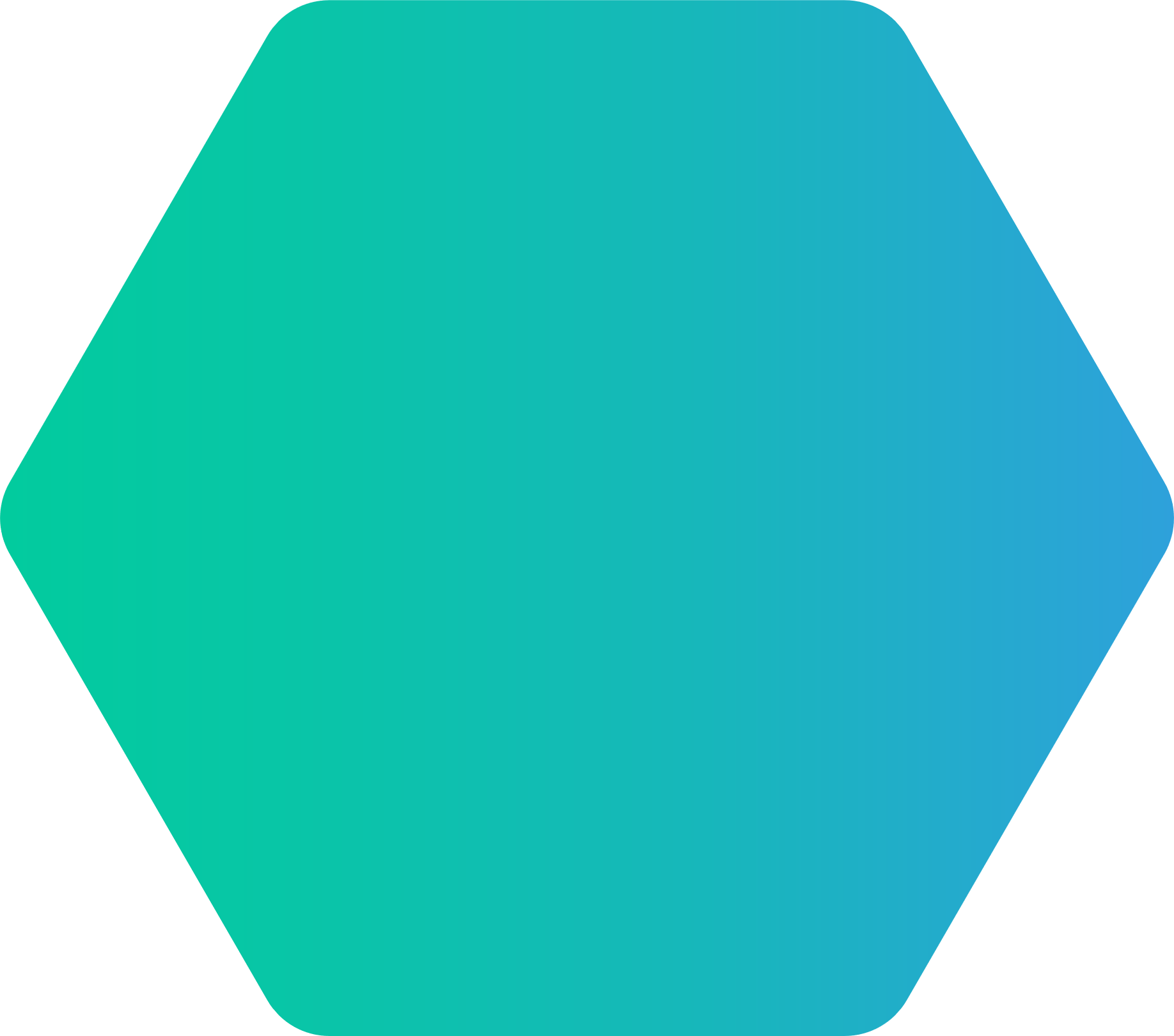 數位轉型：5G佈建
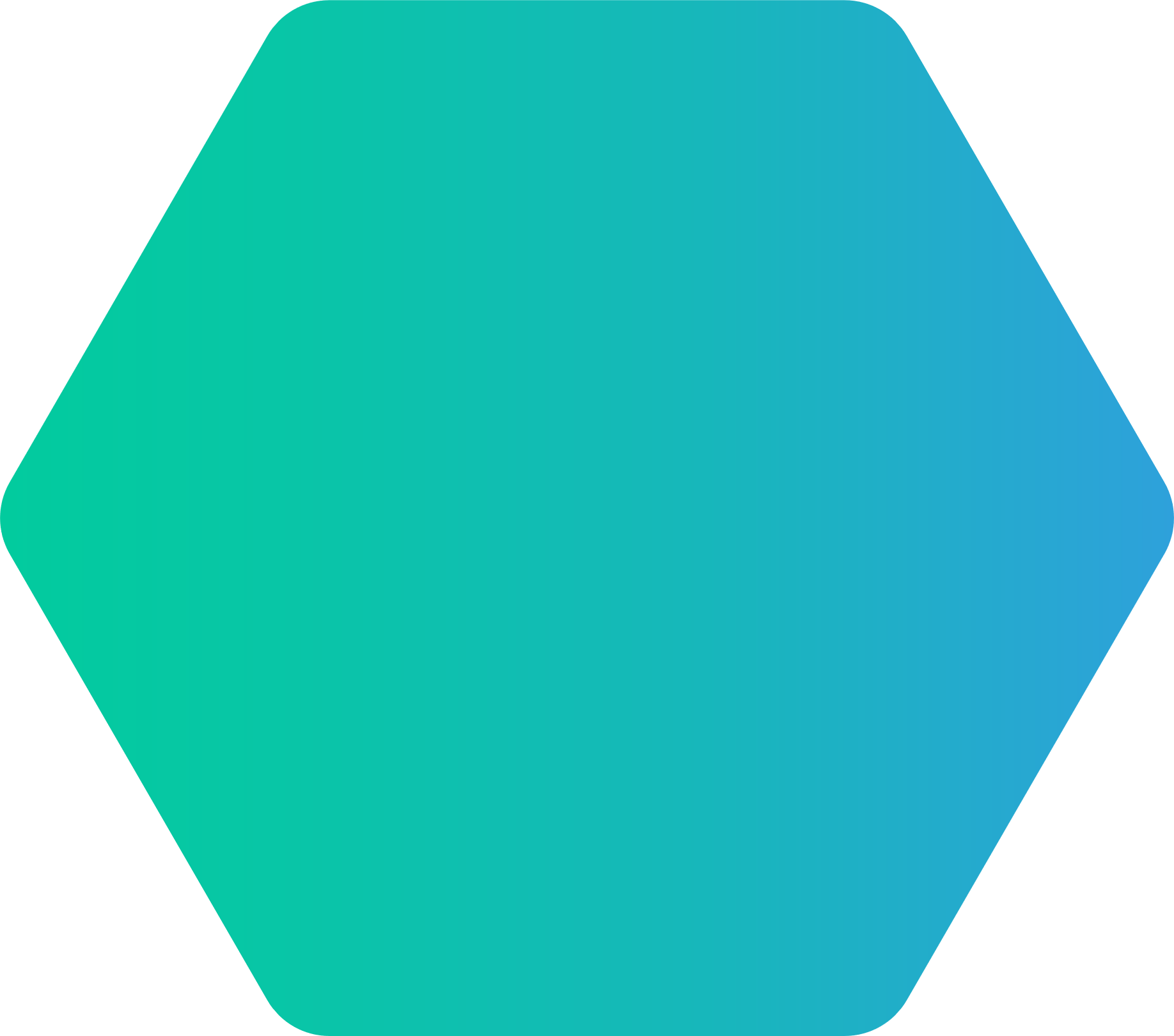 台商回台：產業園區
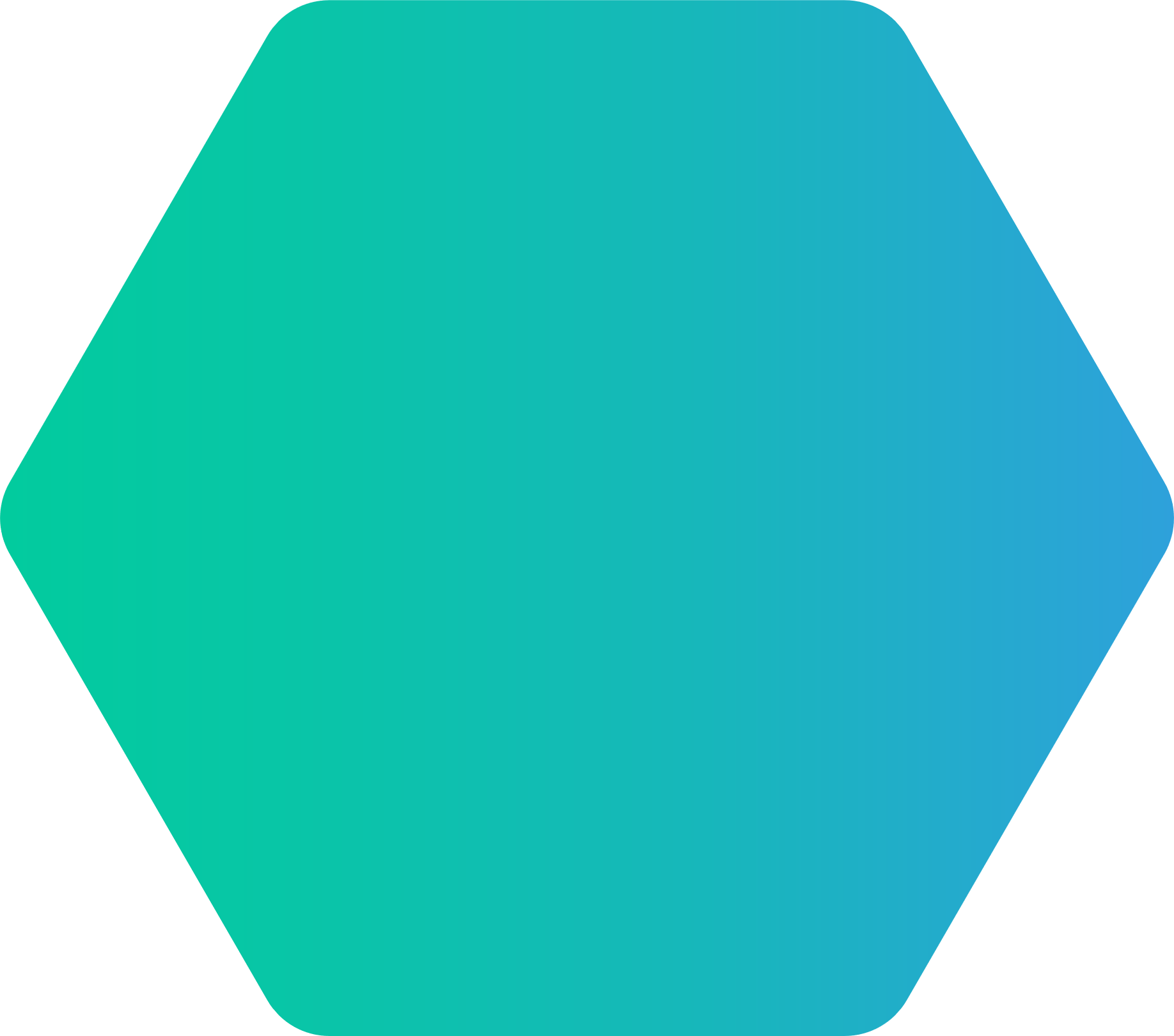 平衡城鄉差距：城鄉建設
第四期前瞻預算
八大建設滾動式檢討

新納入淨零排放(智慧電網及儲能、氫能及地熱發電)
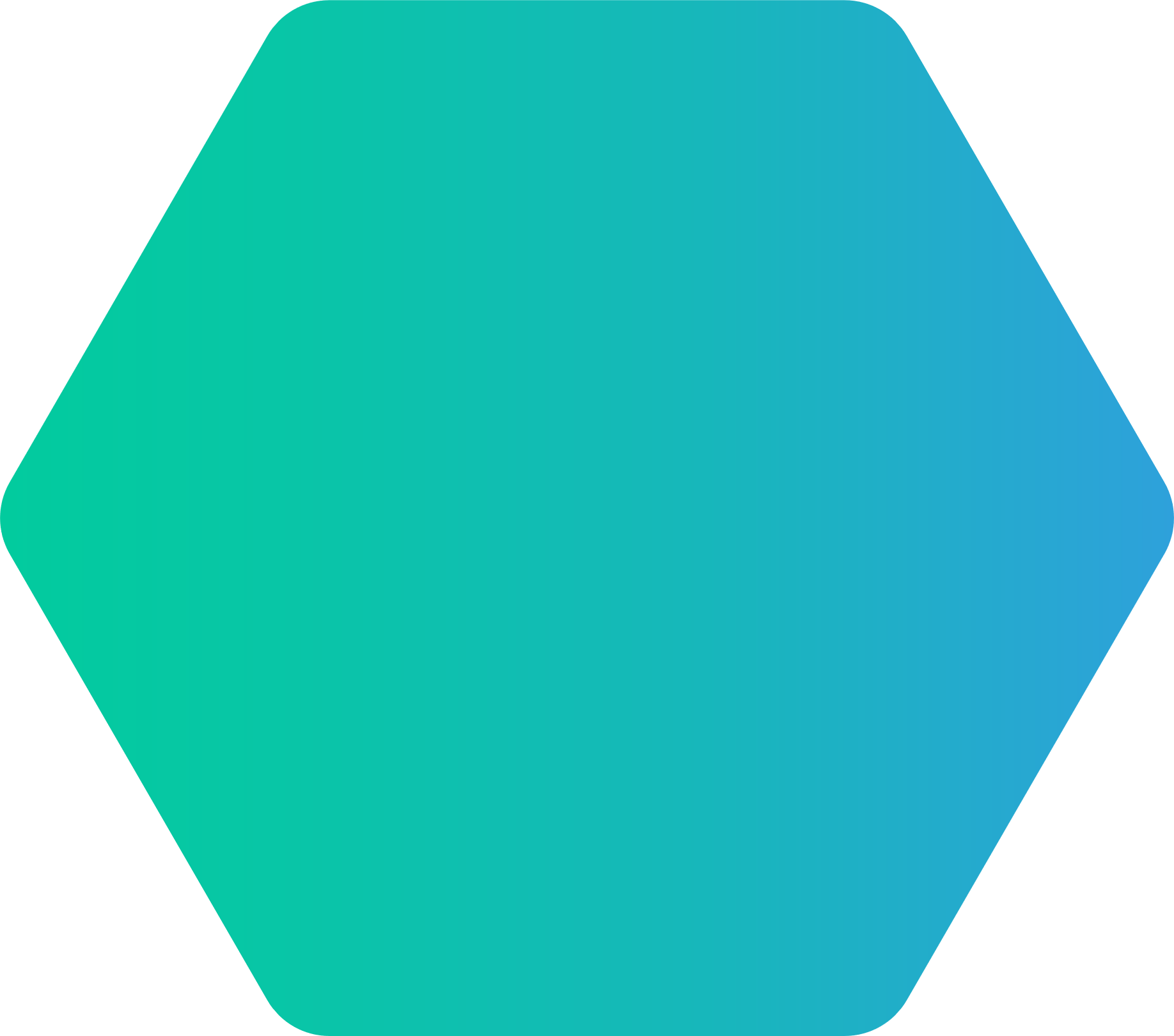 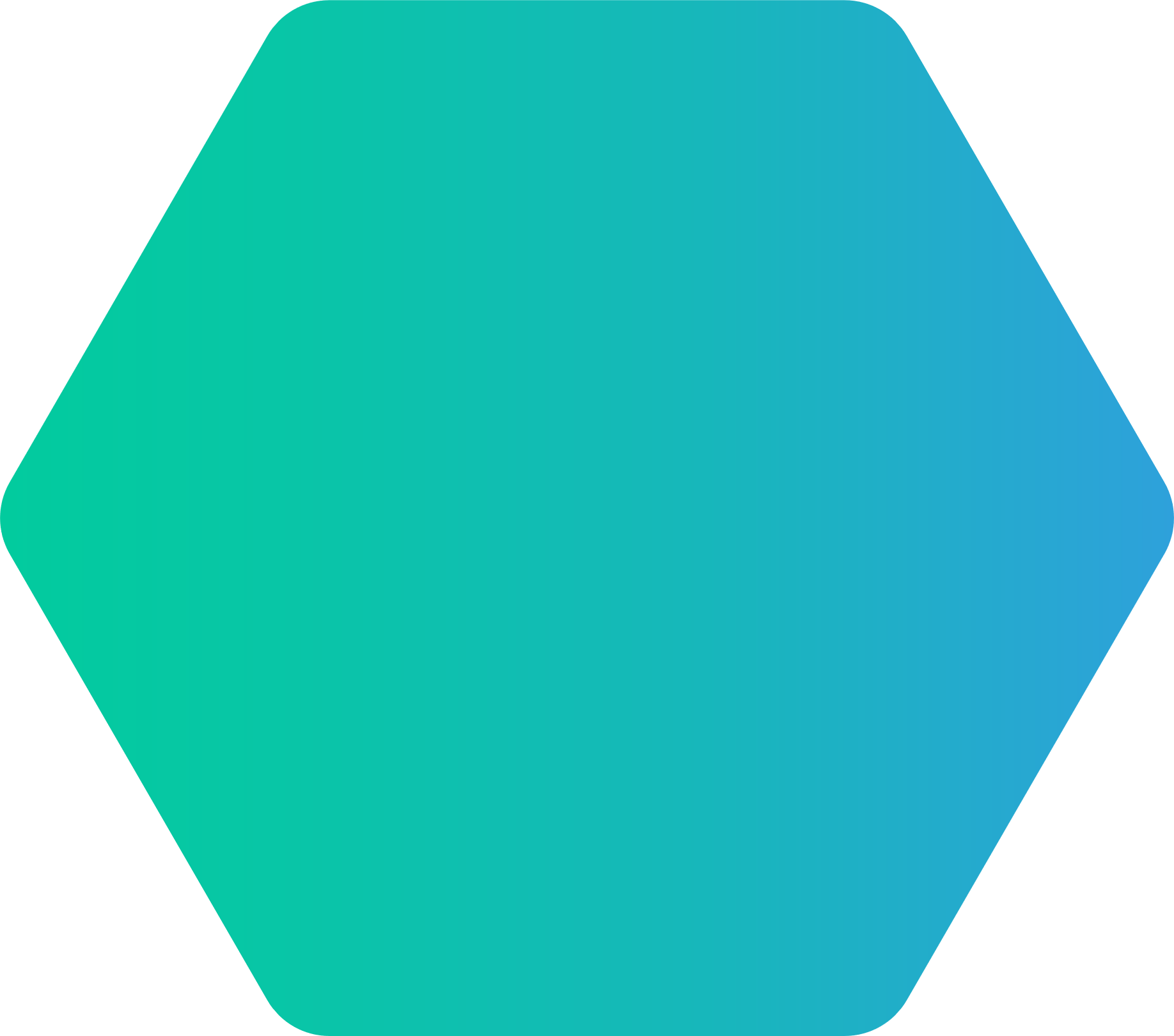 經費執行情況
前瞻基礎建設計畫第一期及第二期經費達成率分別為88.80%及91.65%
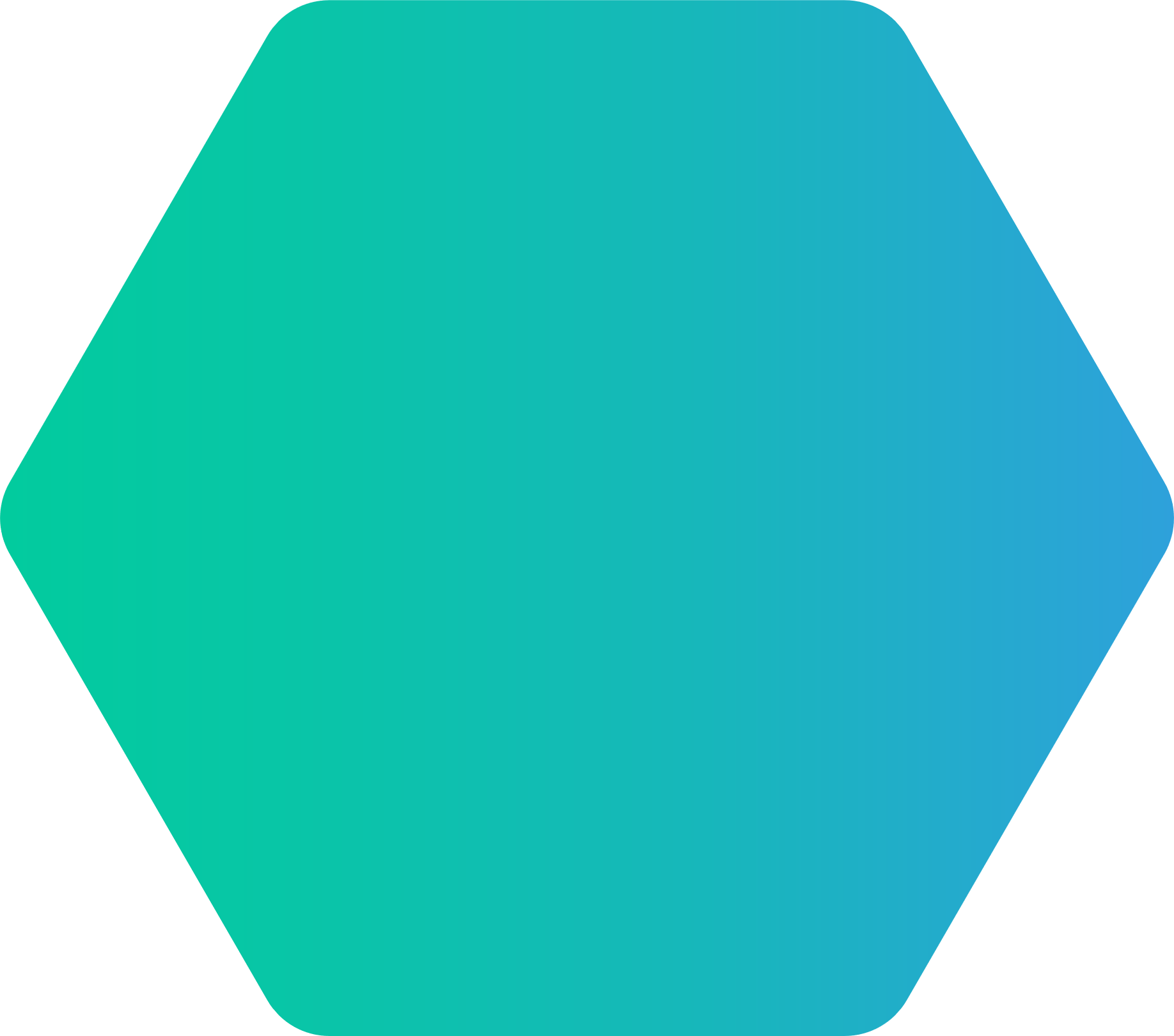 第三期截至111年8月底止之經費執行率為100.33%
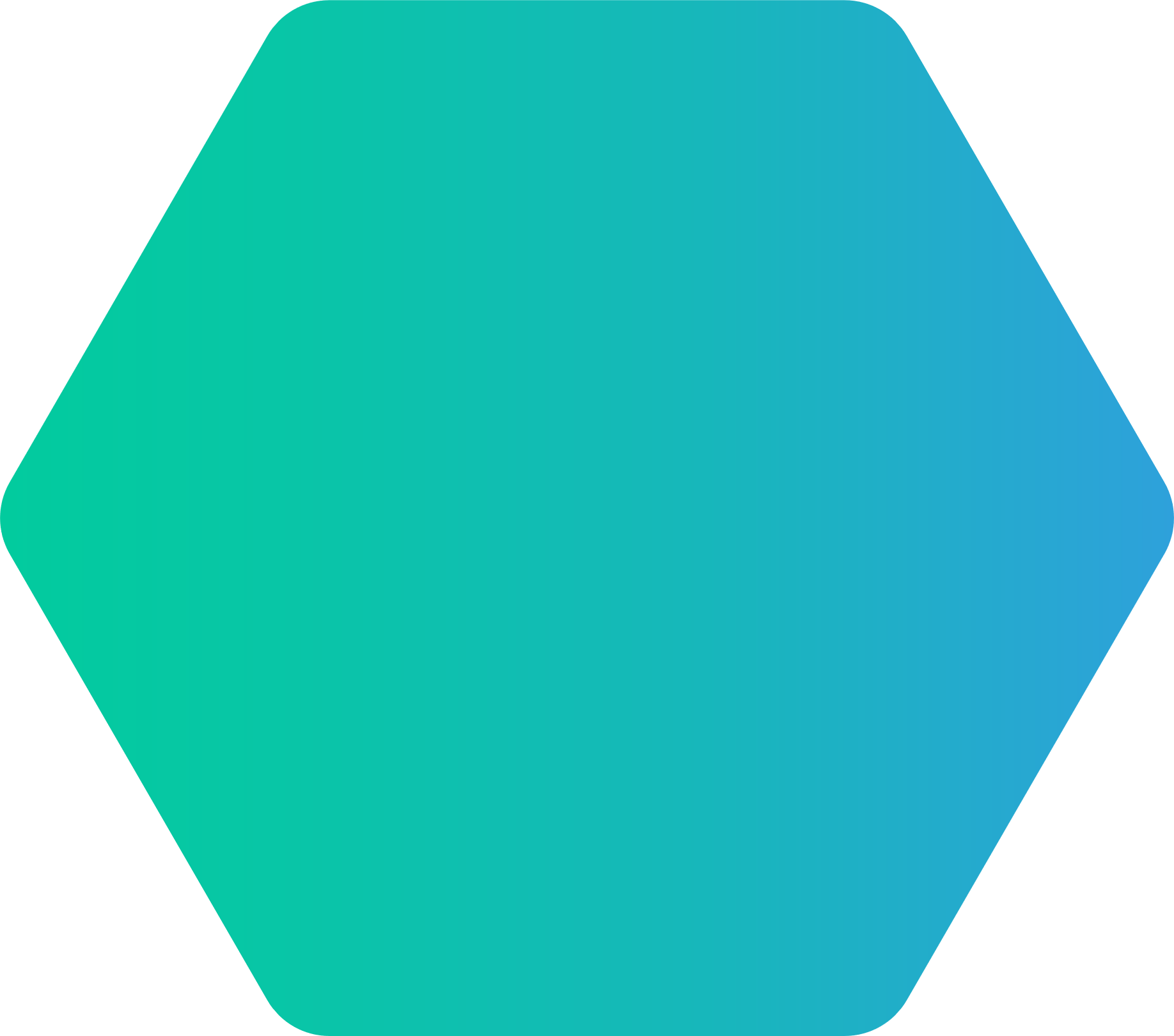 17
[Speaker Notes: 15項重要工業物資為鋼鐵、製銅、製鋁、造船、機械、電機、汽車、通信電子、食品、水泥、化工原料、橡膠、塑膠製品、日用品、航空]
三
加速推動地方創生政策
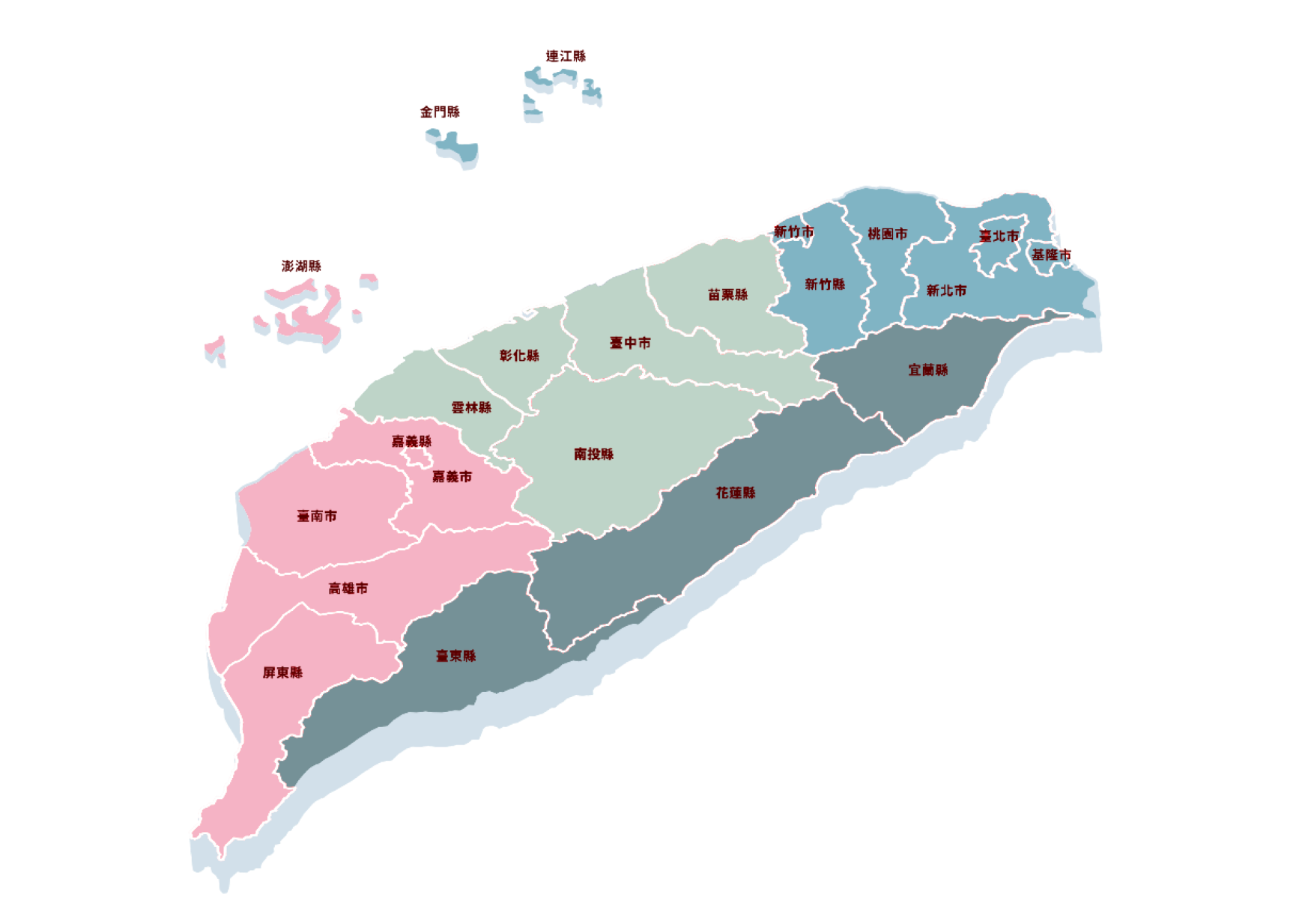 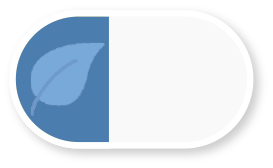 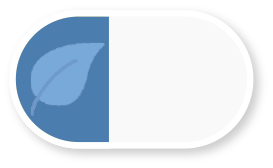 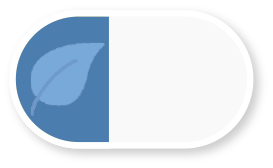 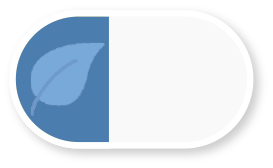 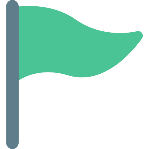 連江縣
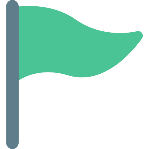 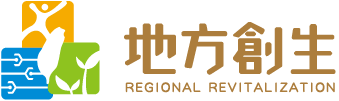 已媒合 
輔導中 
青年培力工作站
公有空間活化
已媒合 
輔導中 
青年培力工作站
公有空間活化
已媒合 
輔導中 
青年培力工作站
公有空間活化
已媒合 
輔導中 
青年培力工作站
公有空間活化
32
22
15
6
12
6
19
5
21
6
11
9
24
24
14
7
金門縣
中區
北區
東區
南區
輔導中心
輔導中心
輔導中心
輔導中心
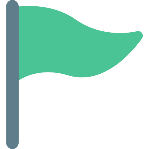 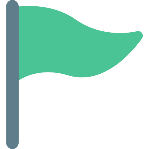 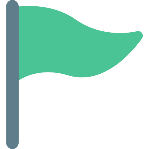 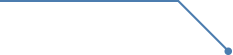 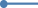 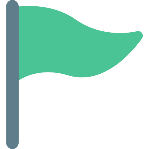 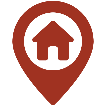 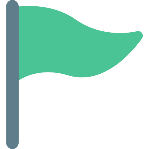 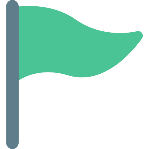 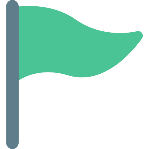 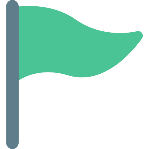 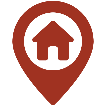 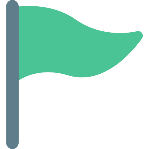 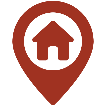 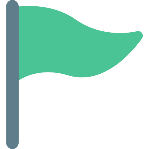 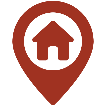 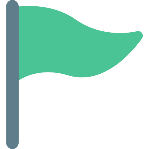 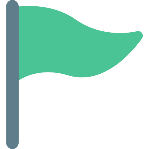 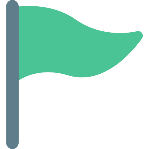 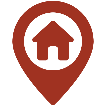 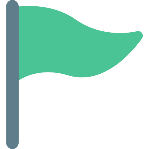 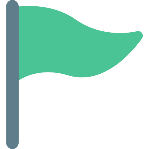 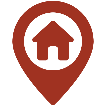 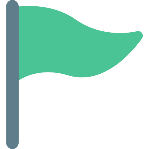 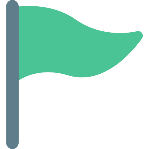 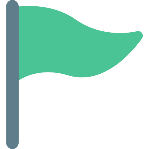 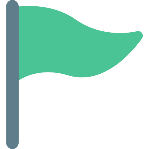 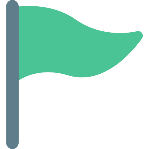 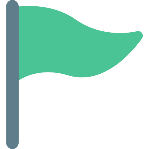 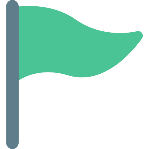 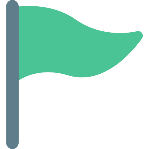 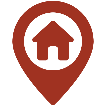 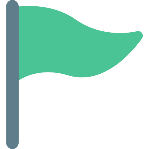 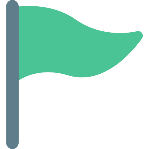 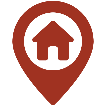 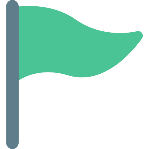 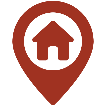 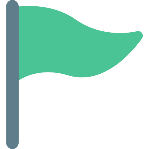 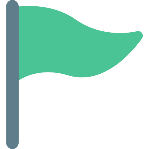 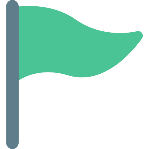 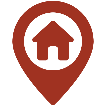 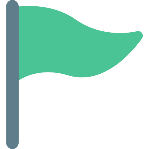 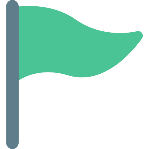 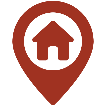 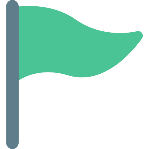 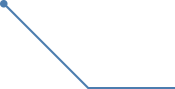 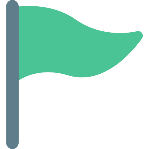 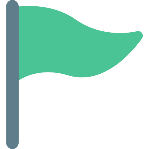 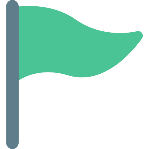 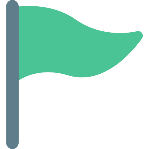 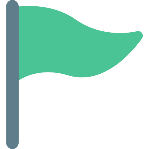 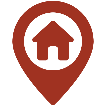 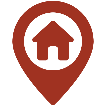 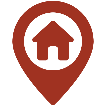 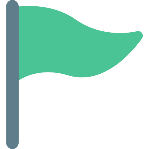 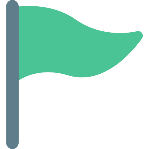 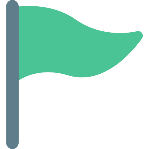 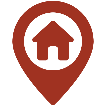 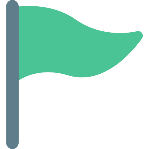 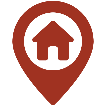 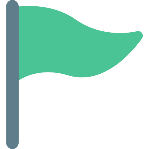 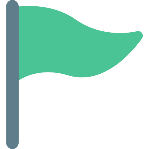 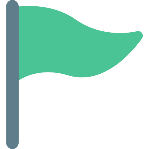 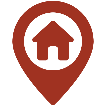 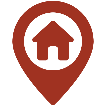 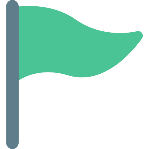 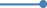 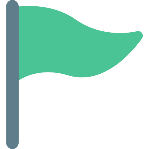 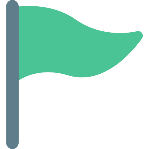 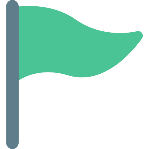 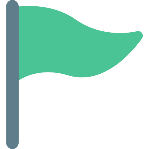 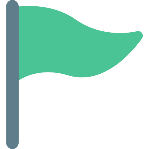 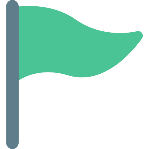 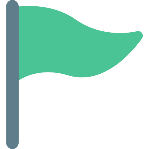 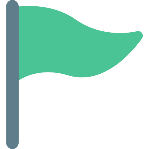 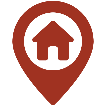 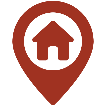 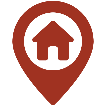 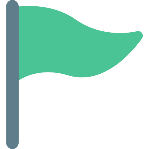 89
59
27
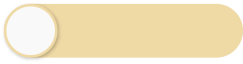 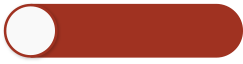 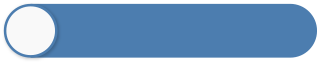 地方創生計畫
青年培力工作站
公有空間活化
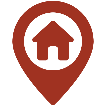 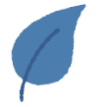 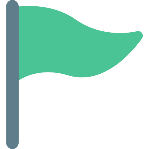 案 (輔導中58案)
處
處
已媒合完成
核定設置
核定補助
18
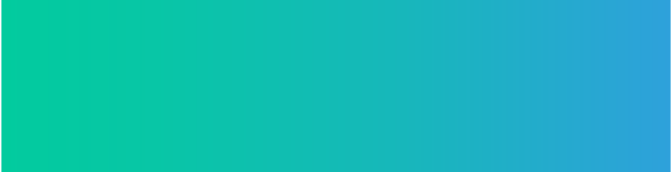 四
促進花東離島永續發展
花東永續發展基金
離島建設基金
花東基金111年編列支出24億元，推動160項計畫，協助落實花東第三期(109至112年)綜合發展實施方案，以優化花東生活環境，提升產業發展量能
審竣各離島縣「第六期(112-115年)離島綜合建設實施方案」；   離島基金111年編列支出9億元，推動共計128項計畫，持續完善環境機能，促進島嶼宜居生活
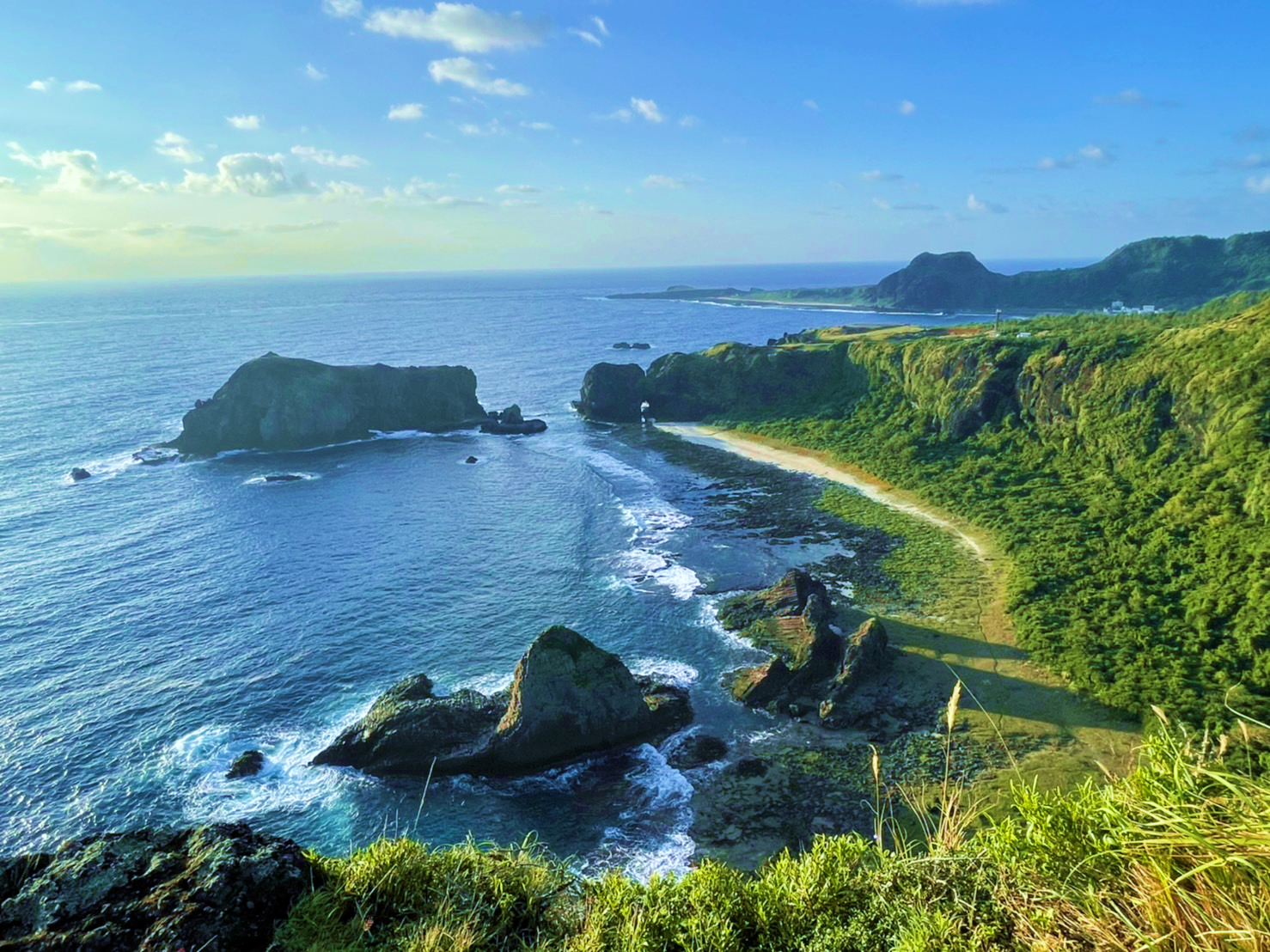 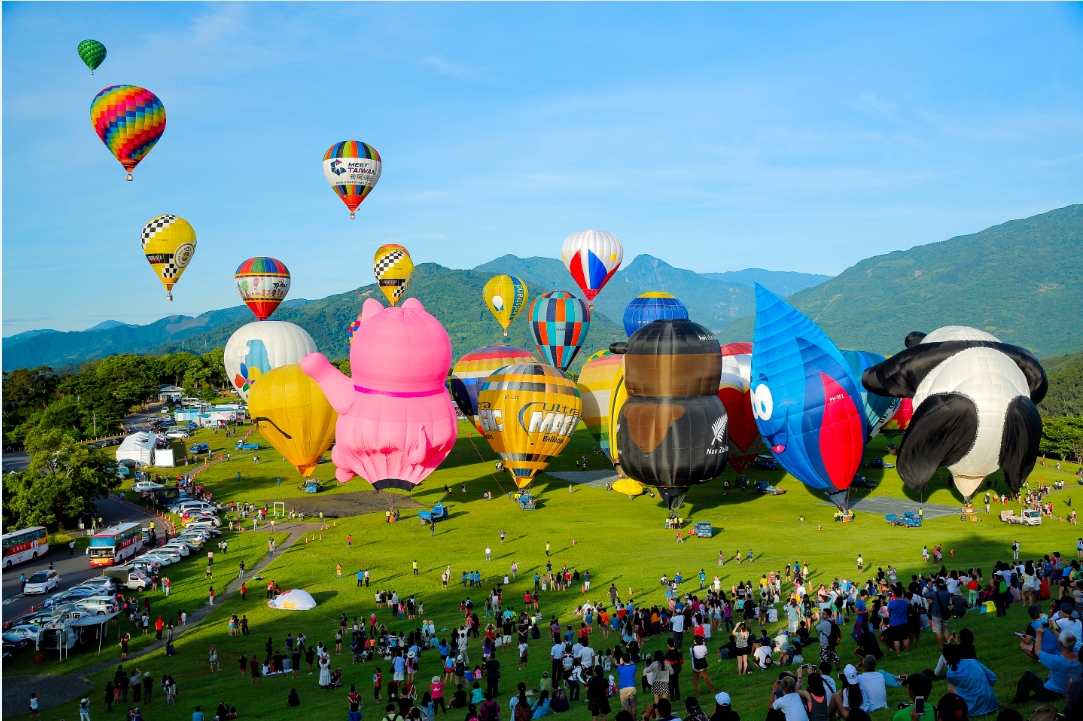 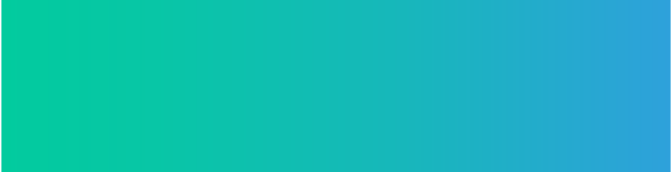 五
活絡中興新村發展
中興新村北、中核心
     公有資產活化建設計畫
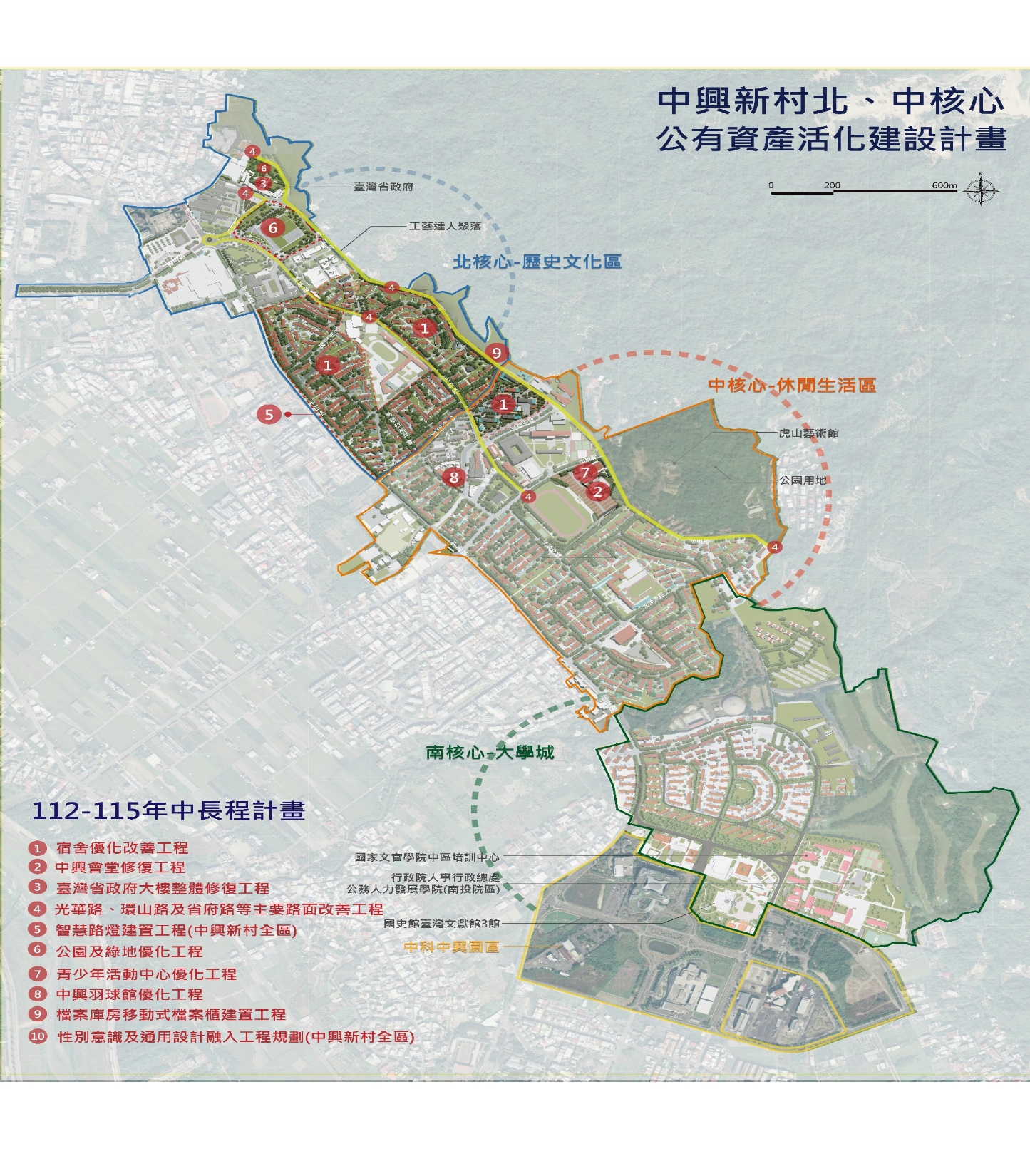 整體分區
重新界定區域功能，活絡中興新村發展
優化閒置職務宿舍
機關共用檔案櫃建置工程
古蹟及歷史建物修復工程
公有設施優化再利用 
道路改善、路燈建置及公園優化
北核心-歷史文化區  
中核心-休閒生活區 
南核心-大學城
19
擴充人力質量
形塑國際人才匯聚中心
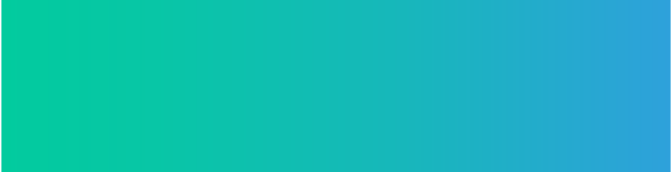 持續推動雙語政策
一
六大推動主軸
提升國人雙語力及數位力
4
1
英檢量能擴充
加速推動高等教育雙語化
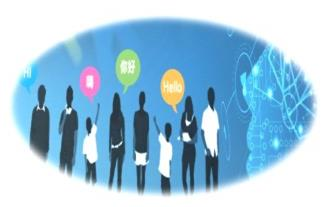 2
5
提升公務人員英語力
均衡完善高中以下教育階段雙語化條件
3
6
成立行政法人專責推動
數位學習
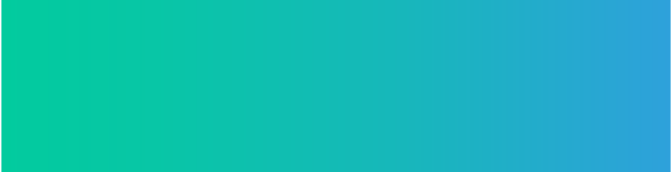 二
落實推動人口及移民政策
擴大吸引及留用僑外生
三大政策
強化延攬
外國專業人才
積極留用
外國技術人力
至111年8月底，核准副學士以上畢業僑外生留臺工作計7,366人次
完成「移工留才久用方案」，111年4月30日正式實施，截至8月底，已核發外國中階技術人力聘僱許可197人次
至111年8月底，外籍專業人員有效聘僱許可人數達51,097人次、就業金卡至9月底累計核發6 ,004張
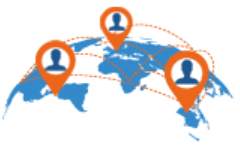 21
推動開放政府，精進施政效能
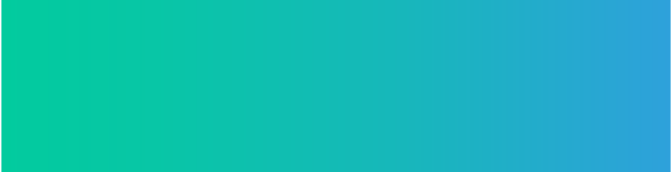 一
持續推動開放政府國家行動方案
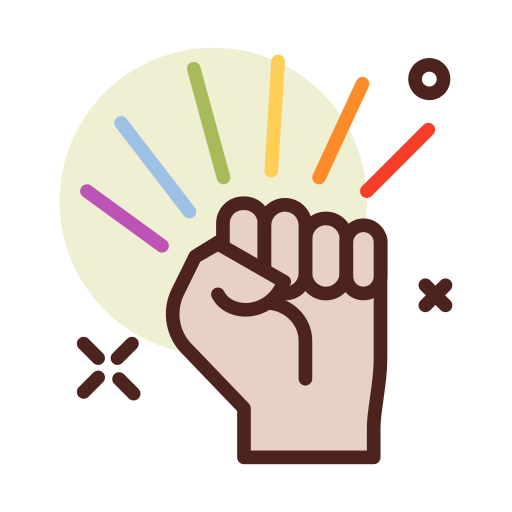 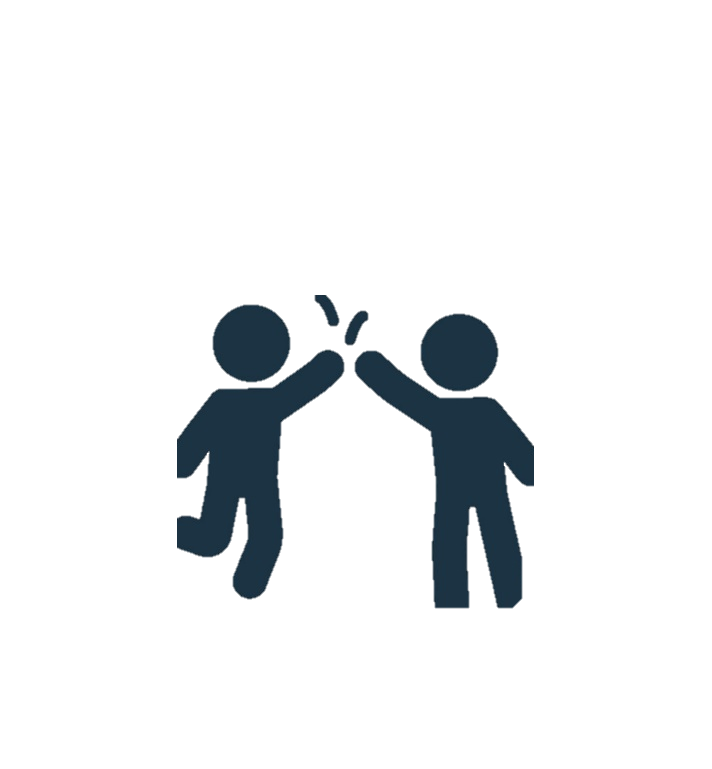 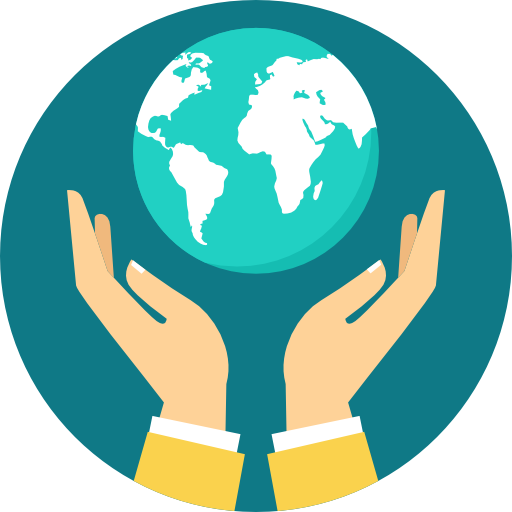 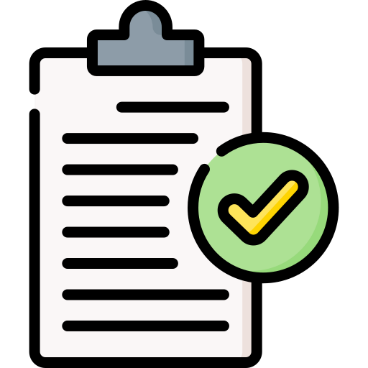 深化培力
公私協力
國際參與
評估機制
機制
自109年起逐年針對公私部門辦理培力工作坊，提升政府及民間對於開放政府之認知及行動能力
以開放政府精神推動承諾事項，例如舉辦全國客家日公民審議、公私協力共同研擬Let’s Talk政策建言追蹤機制等
邀請共享民主價值之國家，辦理線上國際研討會，向國際社會分享我國開放政府實踐經驗
依OGP標準，由國際獨立研究員檢視行動方案內容，預計111年底公布檢視報告
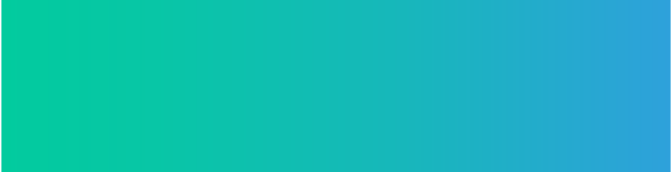 二
強化政府績效智慧管理
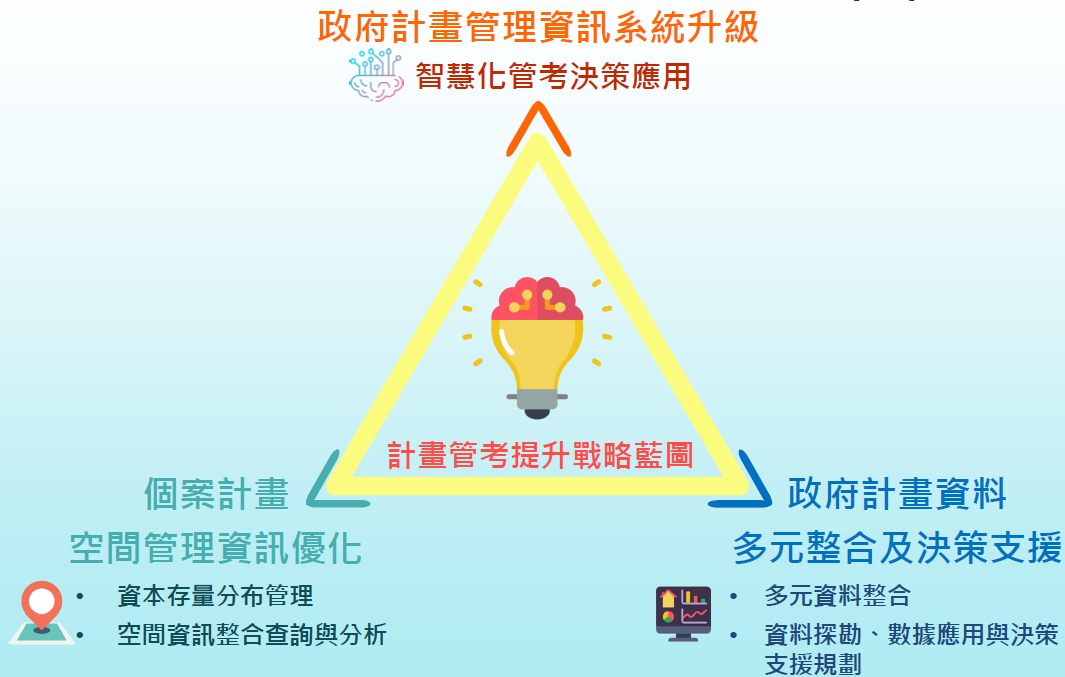 以資料治理概念，全面連結計畫生命週期各階段，提供計畫智慧管理及決策支援之功能
導入智慧管理並落實走動管理，111年前2季各機關列管計畫及公建計畫經費達成率皆創新高
23
塑造法規鬆綁與革新環境
三
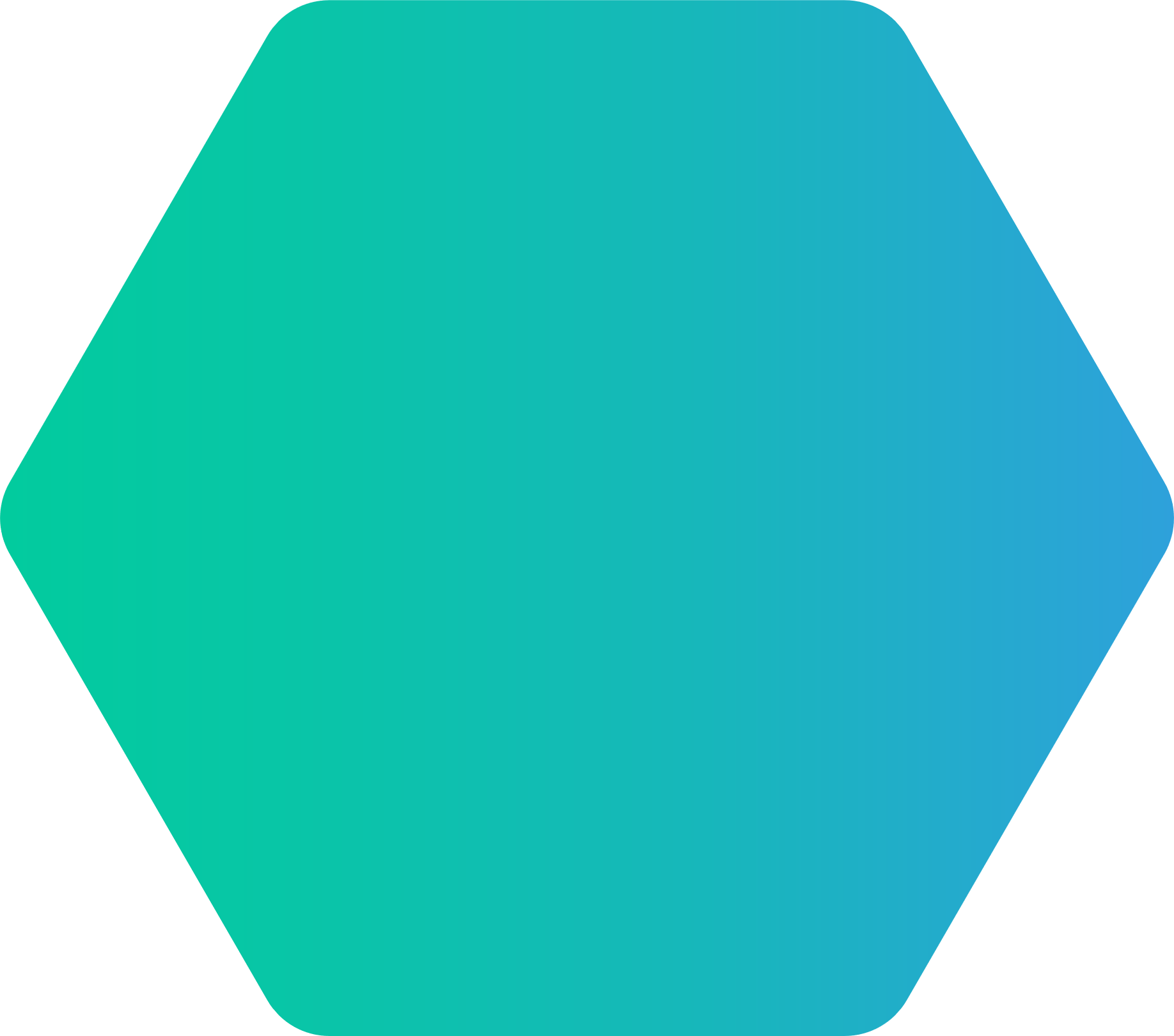 協調部會推動法規鬆綁成果
完備租稅法制環境
賦予企業彈性
提高行政效率
促進金融發展
自2017年10月
至2022年Q2
累計共1,342項成果
261項
563項
170項
186項
優化創新創業環境
推動綠能矽島發展
放寬土地利用限制
33項
35項
94項
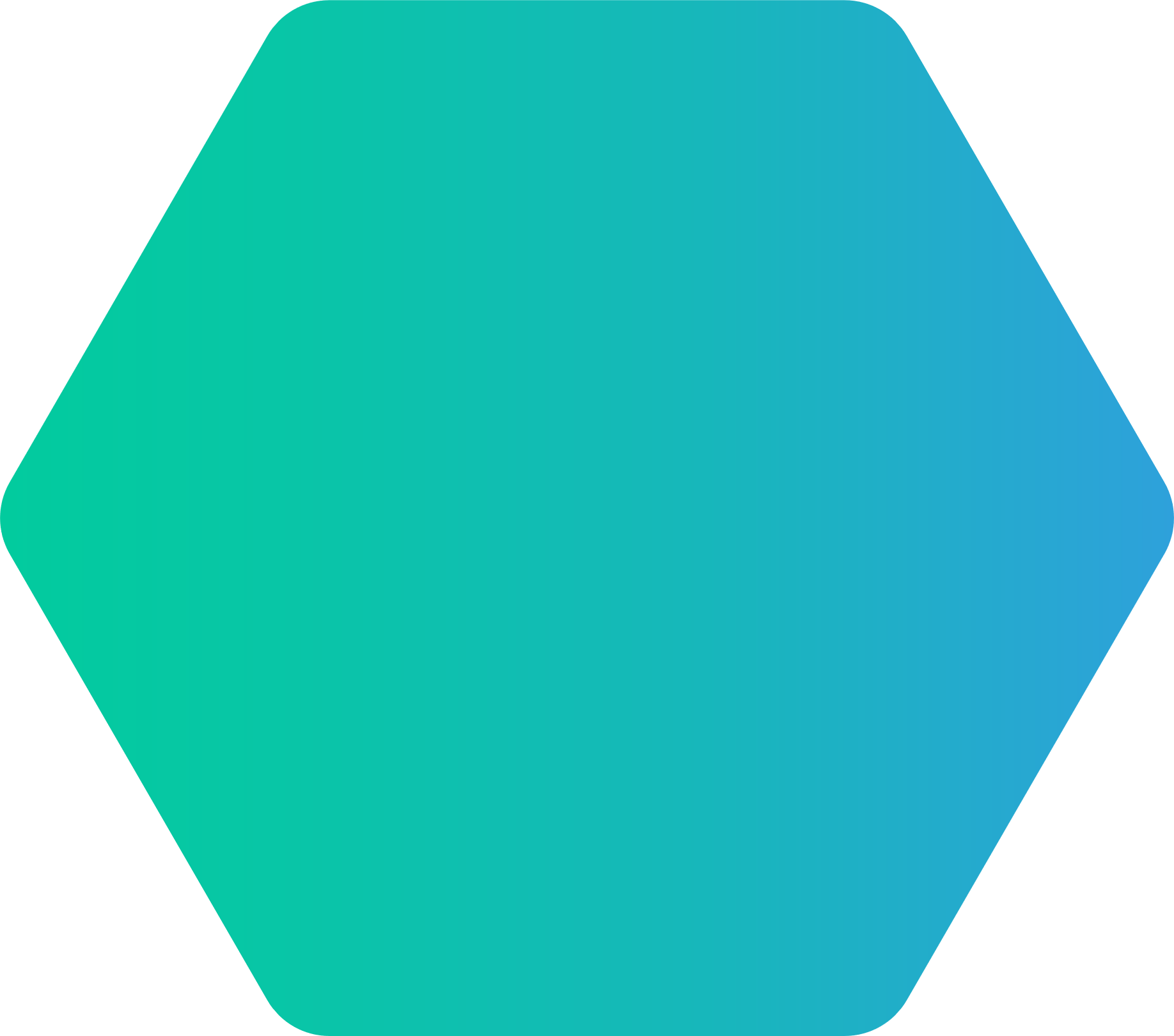 協處外國商會建言   建立友善經商環境
逐項盤點美、歐、日、紐澳商會白皮書建言，邀集商會及主管機關共同研商。111年已召開13場跨部會協調會議，精進我國法規調適，建立良善經商環境。
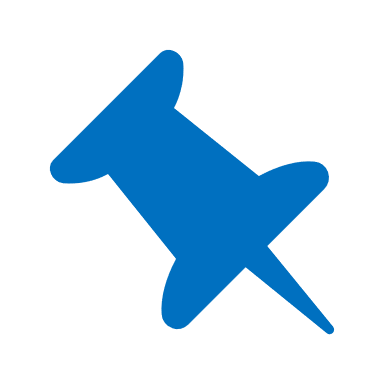 解決商會在電動車、循環經濟、金融、能源、醫療器材等領域所面臨的問題。
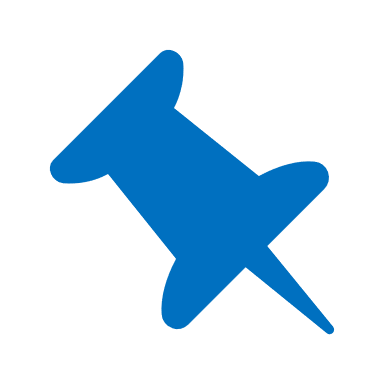 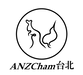 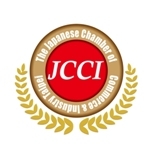 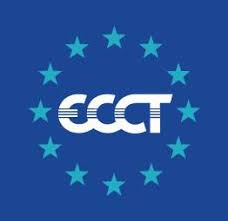 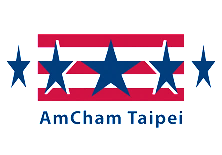 24
加強個人資料保護
四
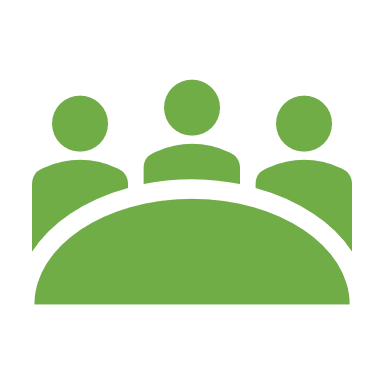 召開「行政機關落實個資保護執行聯繫會議」
檢討安維辦法分級管理、外洩通報及行政檢查等  相關規定，提升資安標準及外洩通報程序之一致性
修正 30 項
增訂 20 項安維辦法
促使各部會辦理監督通報
掌握個資外洩事件後續改善情形
函頒「行政院及所屬各機關落實個人資料保護聯繫作業要點」
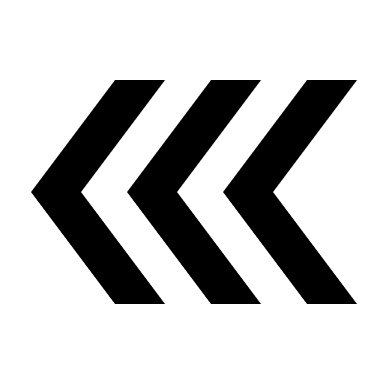 滾動檢討增修安維辦法、列管個資外洩案件處理進度
依台灣開放政府國家行動方案承諾事項，針對未涉及修法部分發布指引
依國家人權行動計畫，研議 DPO(個資保護官/長)及獨立專責機關等相關議題
針對其他個資法重要議題(如產業應用、國際傳輸等)，蒐整國際立法例與學者專家進行討論
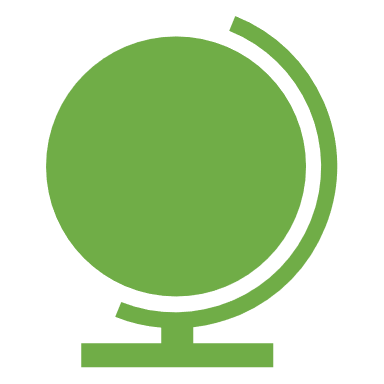 參考國際法制趨勢
研議個資法制修正方向
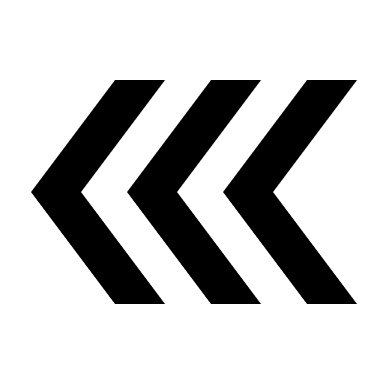 研議後續修法方向
25
開放政治檔案及推動促轉基金
五
開放政治檔案
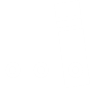 典藏政治檔案2,728.2公尺
移歸政黨政治檔案7,499筆，接續辦理通報調查及審定移歸
解密政治檔案99.97%，機密檔案從72,950筆減為23筆
數位化政治檔案逾1,058萬頁，完成率86.2 %
建置政治檔案應用專區，於國家檔案資訊網主動公開全文影像、人名索引等查找工具，累計提供各界應用4,497萬餘頁
廣闢檔案資源
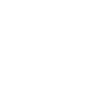 推動促轉基金
厚實典藏質量
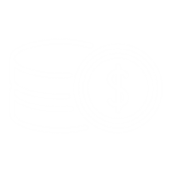 促轉基金法規制度
促轉基金收支保管及運用辦法：111年8月30日修正發布
會計制度與作業要點：預定111年10月完成會計制度與基金計畫申請及管考作業要點發布
促轉基金管理會運作
成立管理會：由本會主委及副主委分別擔任召集人及副召集人，並邀請4位專家學者及10位機關代表共同組成本基金管理會
首次會議：111年9月2日召開，完成本基金收支、保管運用、年度預算、計畫申請及管考作業要點等事項之審議
26
結     語
面對疫情的嚴酷挑戰，全體國人團結抗疫，加上政府適時推出適當的政策措施，舒緩疫情的負面衝擊，110年經濟成長率達6.57%，創11年來新高；111年雖面臨國際經濟下行風險，經濟仍能穩健成長。
展望未來，本會將持續審慎應對疫情及國際局勢的考驗與挑戰，積極強化經濟體質，提高總體經濟的韌性，並掌握供應鏈重組的契機，擴大布局，打造強韌產業供應鏈，促進產業轉型升級，為臺灣經濟注入新的成長動能。
27
附件：因應措施
28
平穩物價
29
刺激消費
交通部推動「悠遊國旅補助方案」，分別提供旅行業、旅宿業及觀光遊樂業相關補助方案，以活絡內需經濟，總經費為55億元，實施期間自7月15日至12月15日
自10月13日起開放旅行業組團赴國外旅遊及接待來臺旅遊團體*
註：*中國、香港及澳門地區目前仍持續暫停組團前往旅遊及接待來臺觀光團體。
30
[Speaker Notes: https://admin.taiwan.net.tw/ActivitiesDetailC001200.aspx?Cond=3f93e03f-878f-41d4-a35a-77c4211fbb54
https://admin.taiwan.net.tw/ActivitiesDetailC001200.aspx?Cond=cfe95a16-7b68-4cb2-bad5-672cace46bf7
https://admin.taiwan.net.tw/ActivitiesDetailC001200.aspx?Cond=d811fd30-a1fe-4e76-9627-52a2150d33aa
https://admin.taiwan.net.tw/ActivitiesDetailC001200.aspx?Cond=8d97f1d0-3081-4965-ae3c-ce6455beecf5]
落實投資
延長推動投資臺灣三大方案，持續落實高科技及綠能等關鍵產業投資，以及加速公共建設執行
31
[Speaker Notes: https://www.ndc.gov.tw/nc_27_36208]